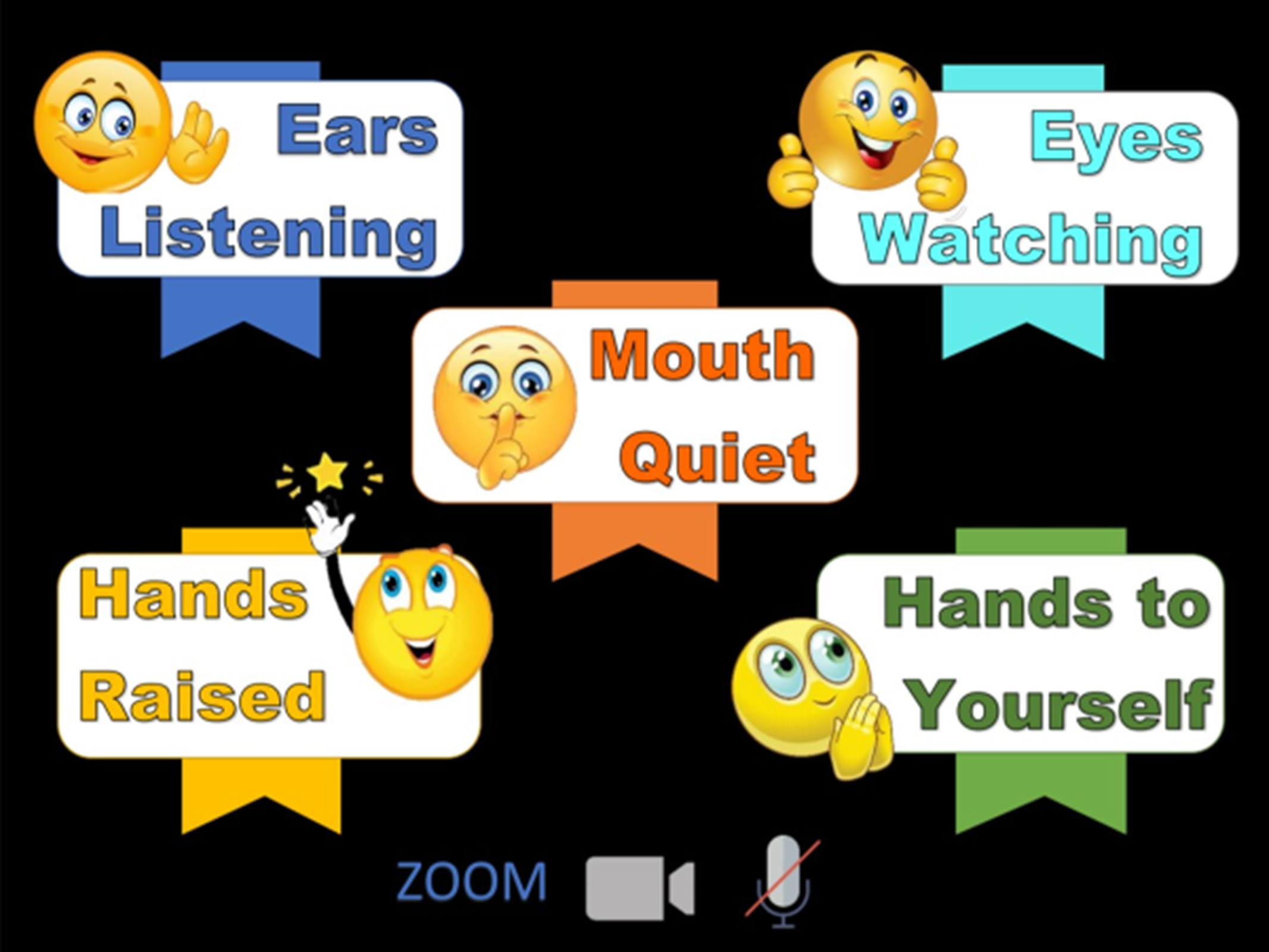 [Speaker Notes: Rule Chart]
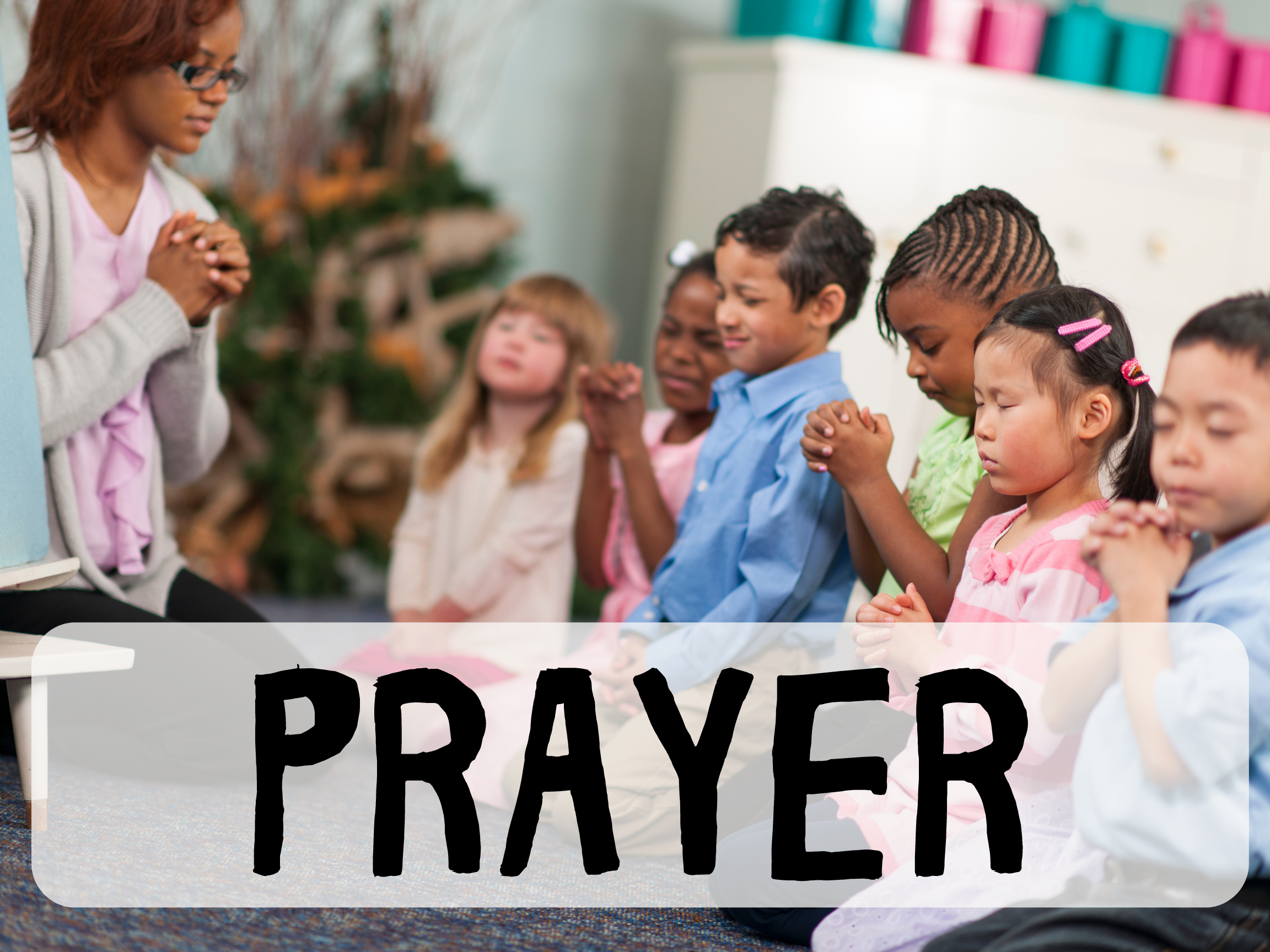 [Speaker Notes: Song: “We Wish You a Merry Christmas!”]
[Speaker Notes: Song: "Jingle Bells"]
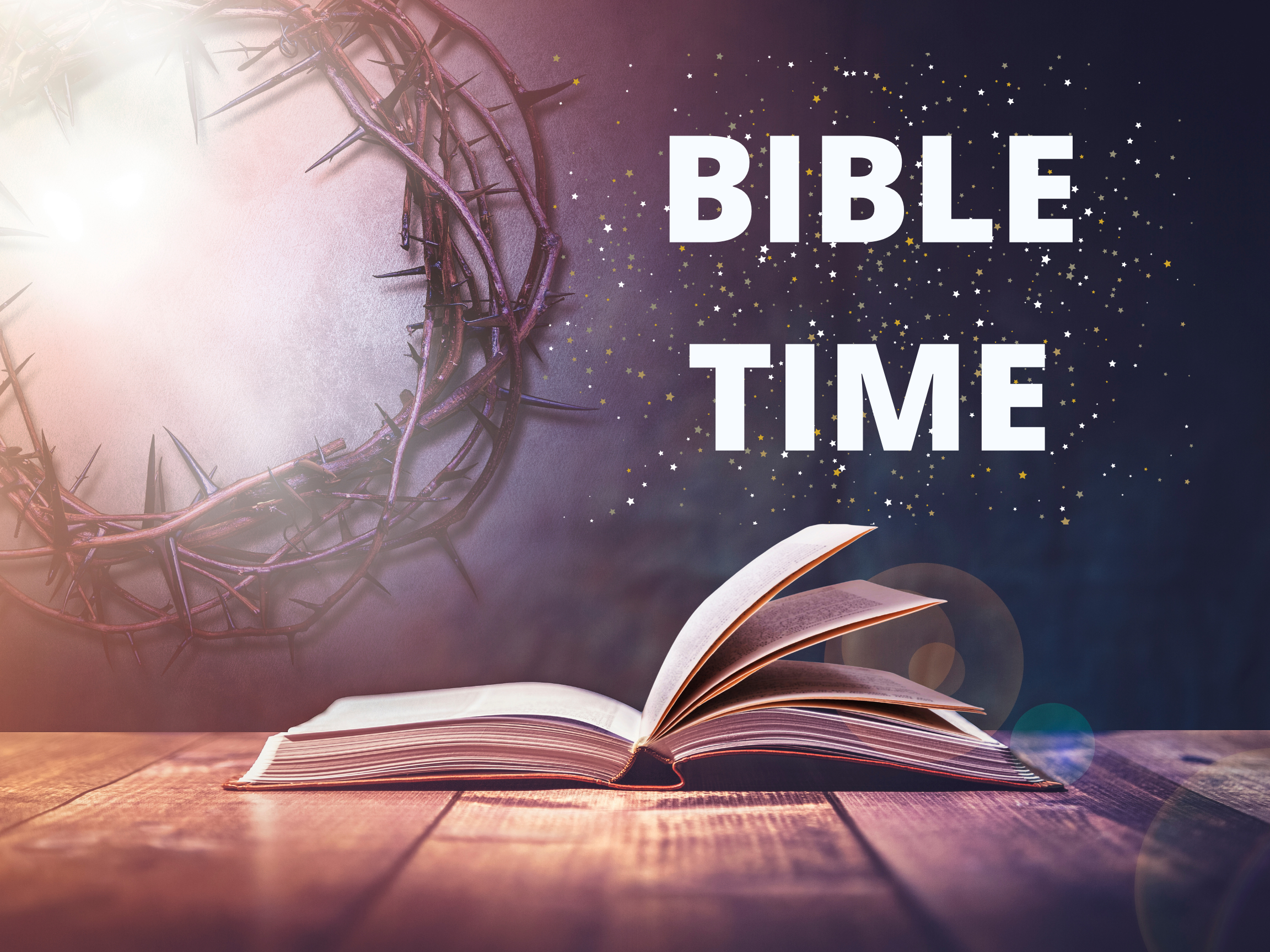 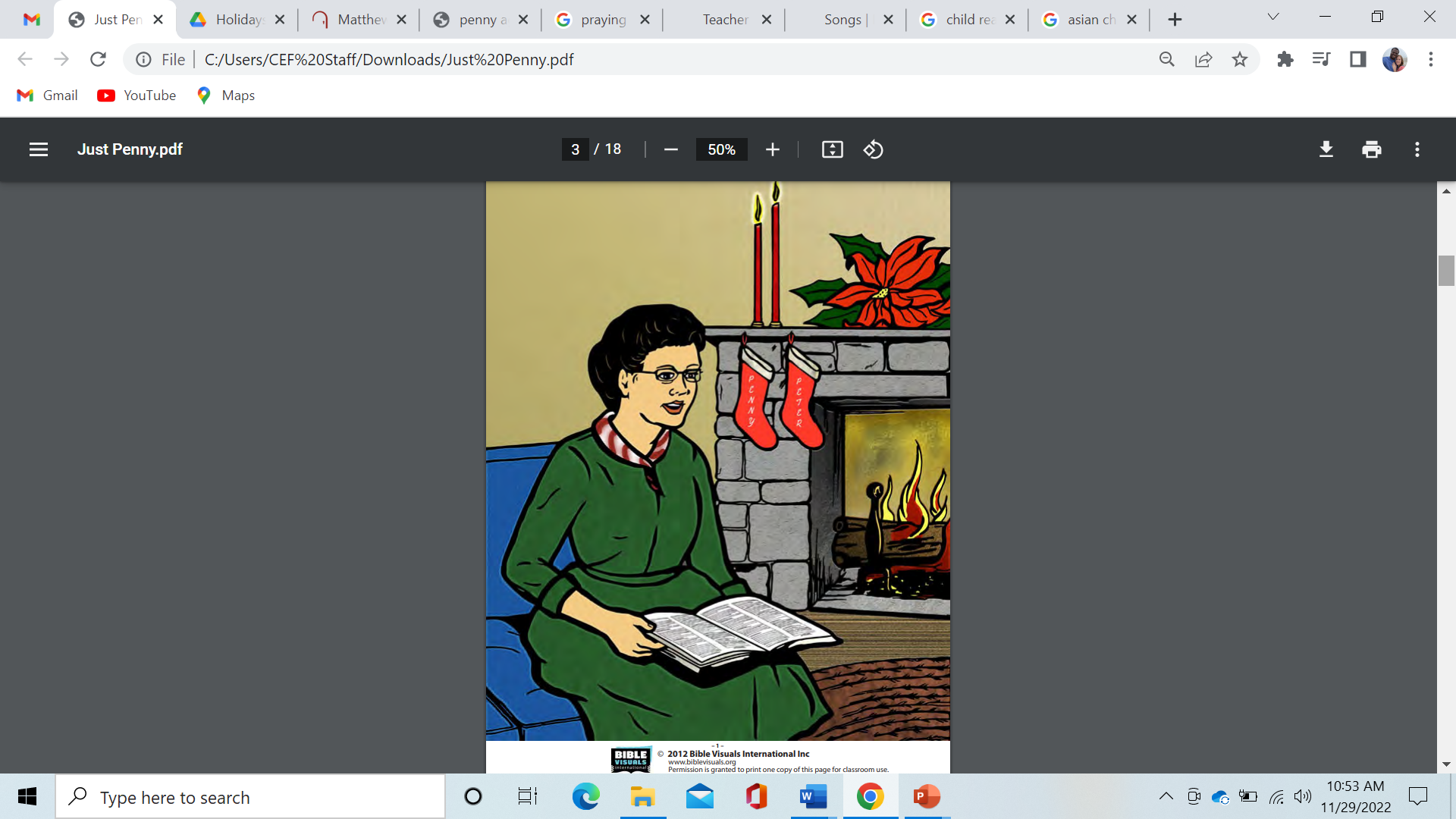 Page - 1
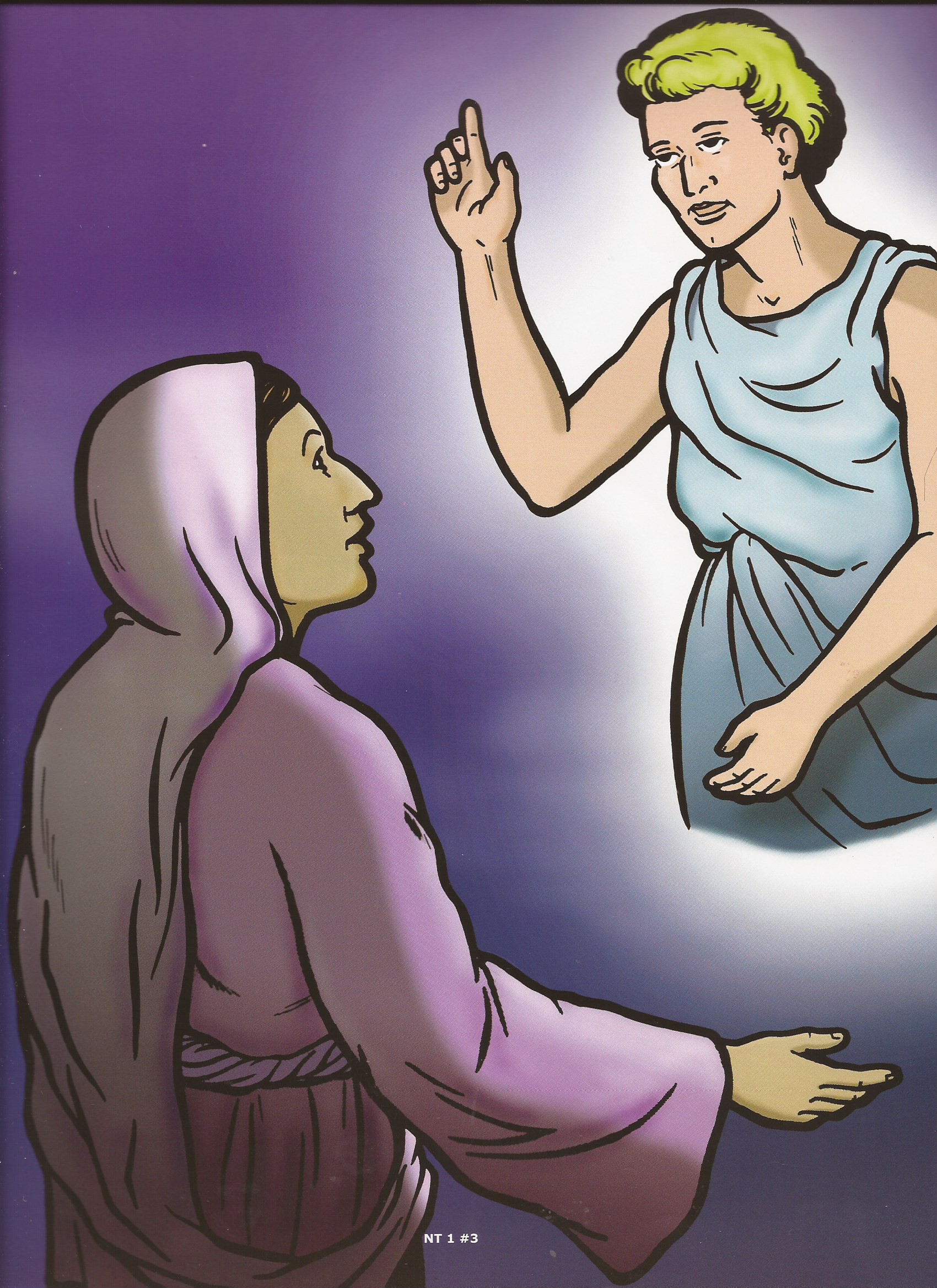 FC #1
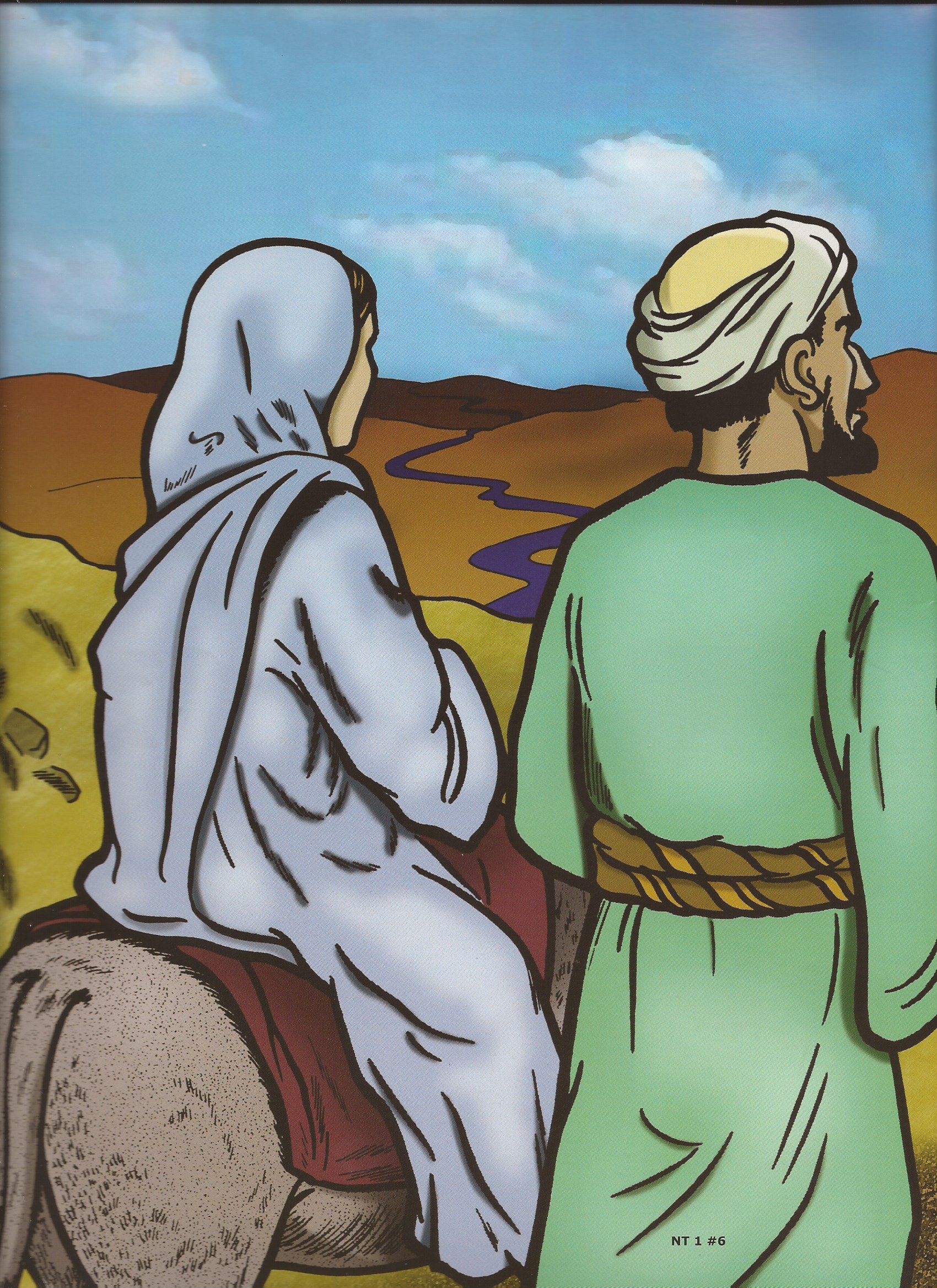 FC #2
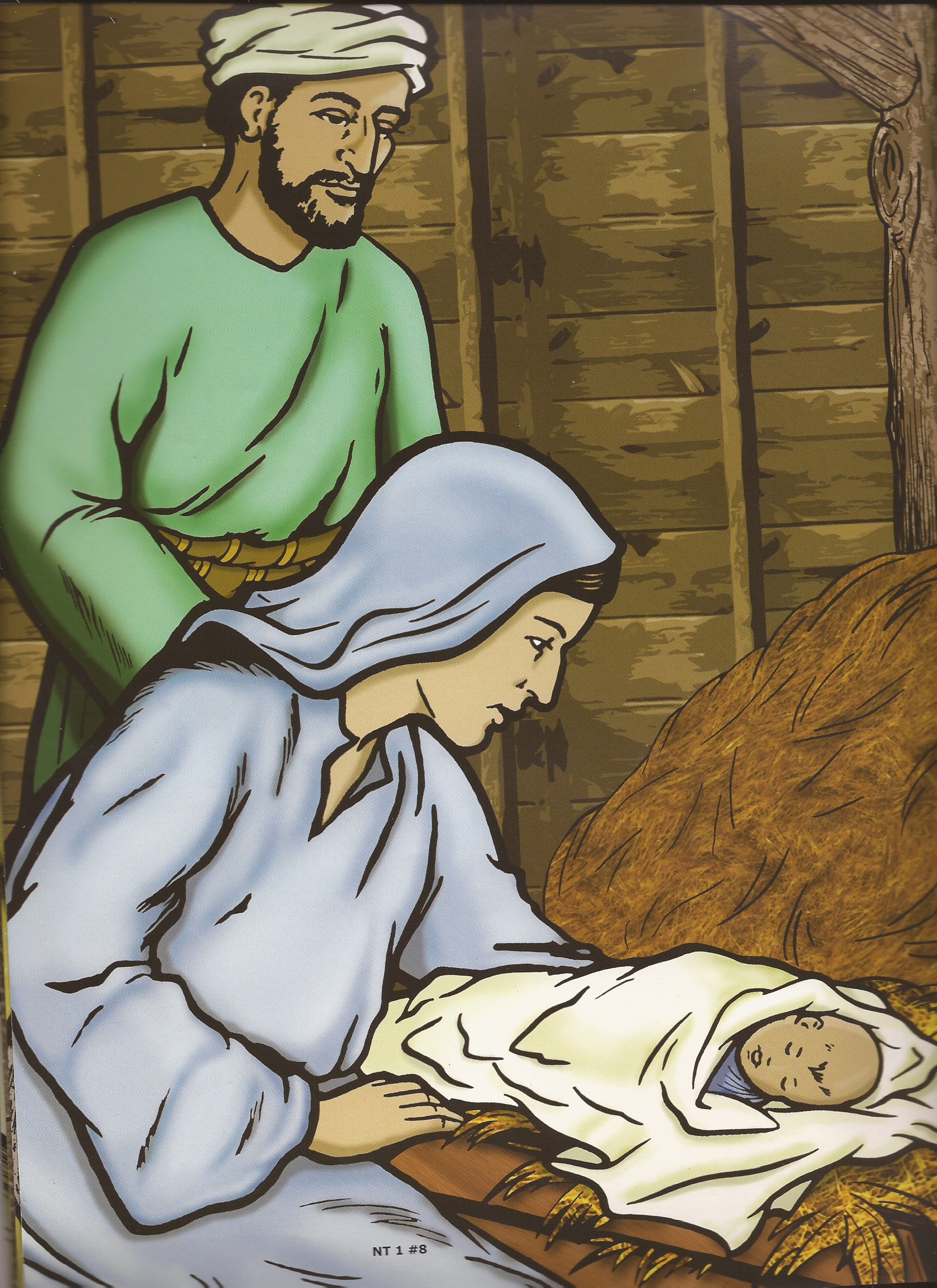 FC #3
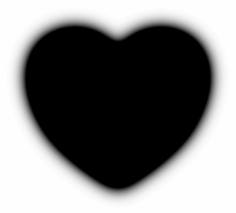 SIN
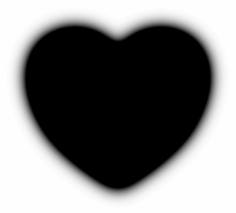 “…The Scripture hath concluded all under sin….”

Galatians 3:22
“…Christ died for our sins…
He was buried, and…He rose again the third day….”

1 Corinthians 15:3-4
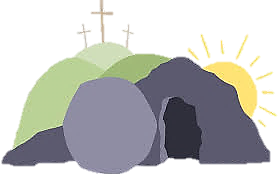 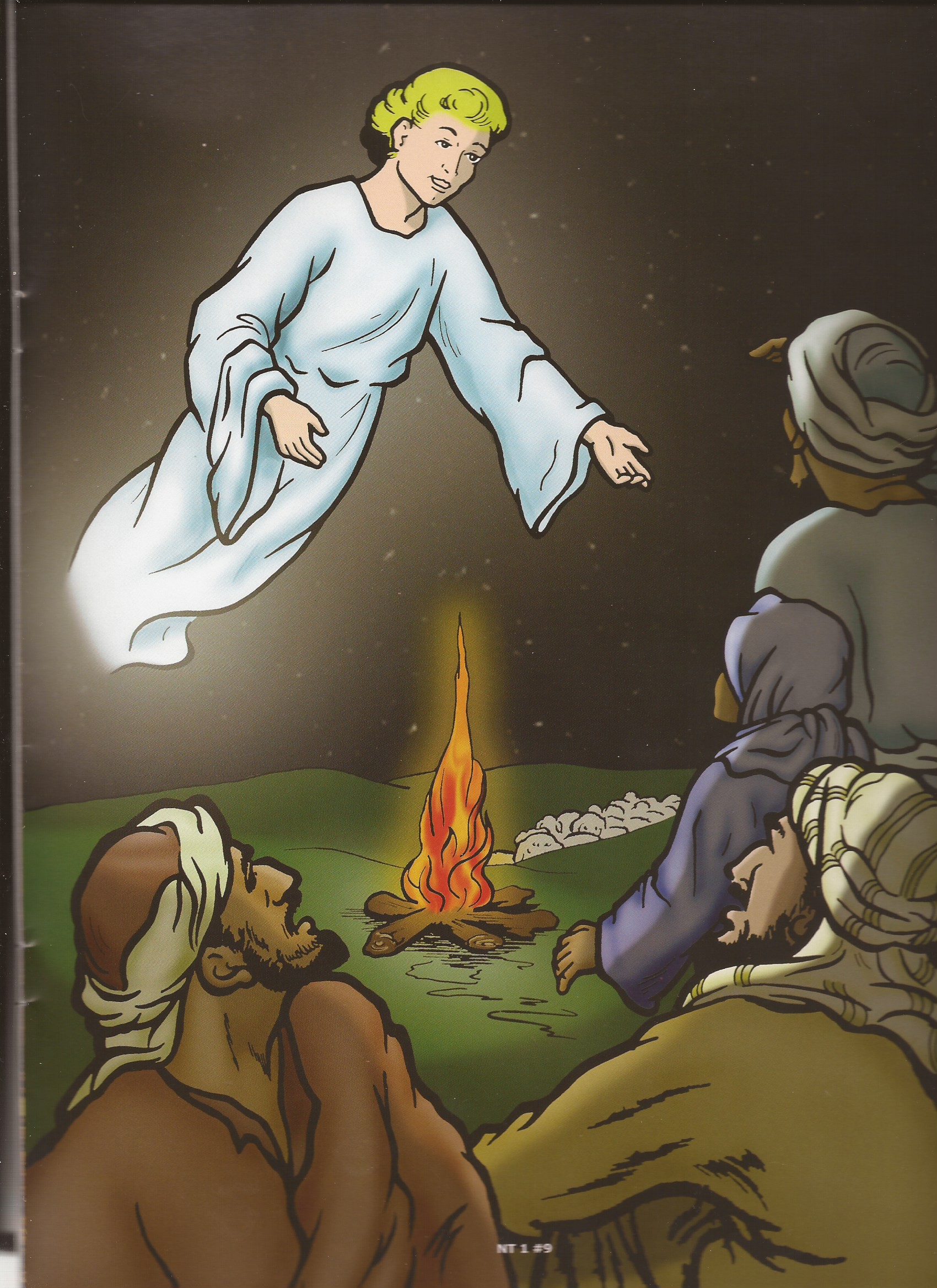 FC #4/5
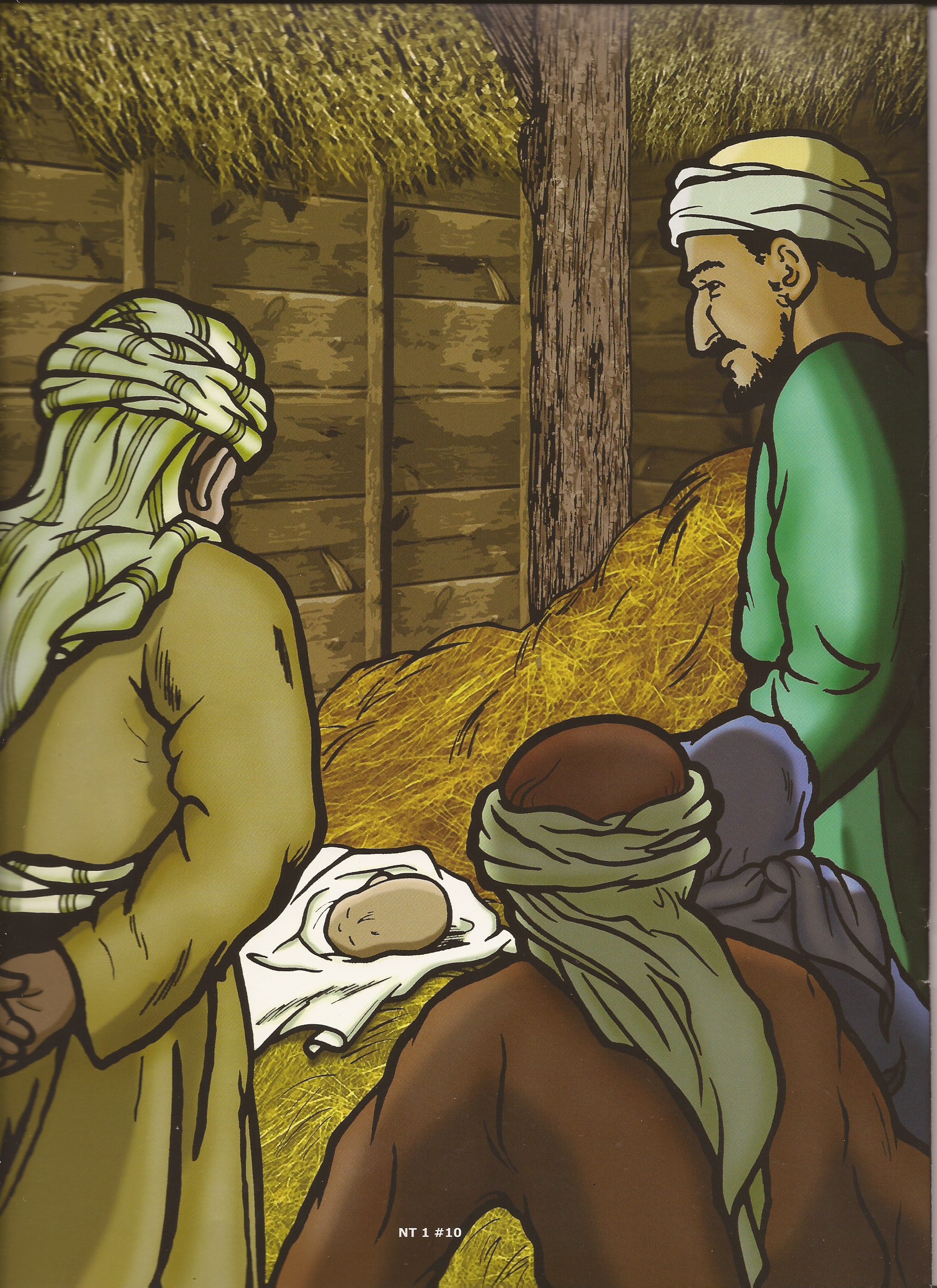 FC #6/7
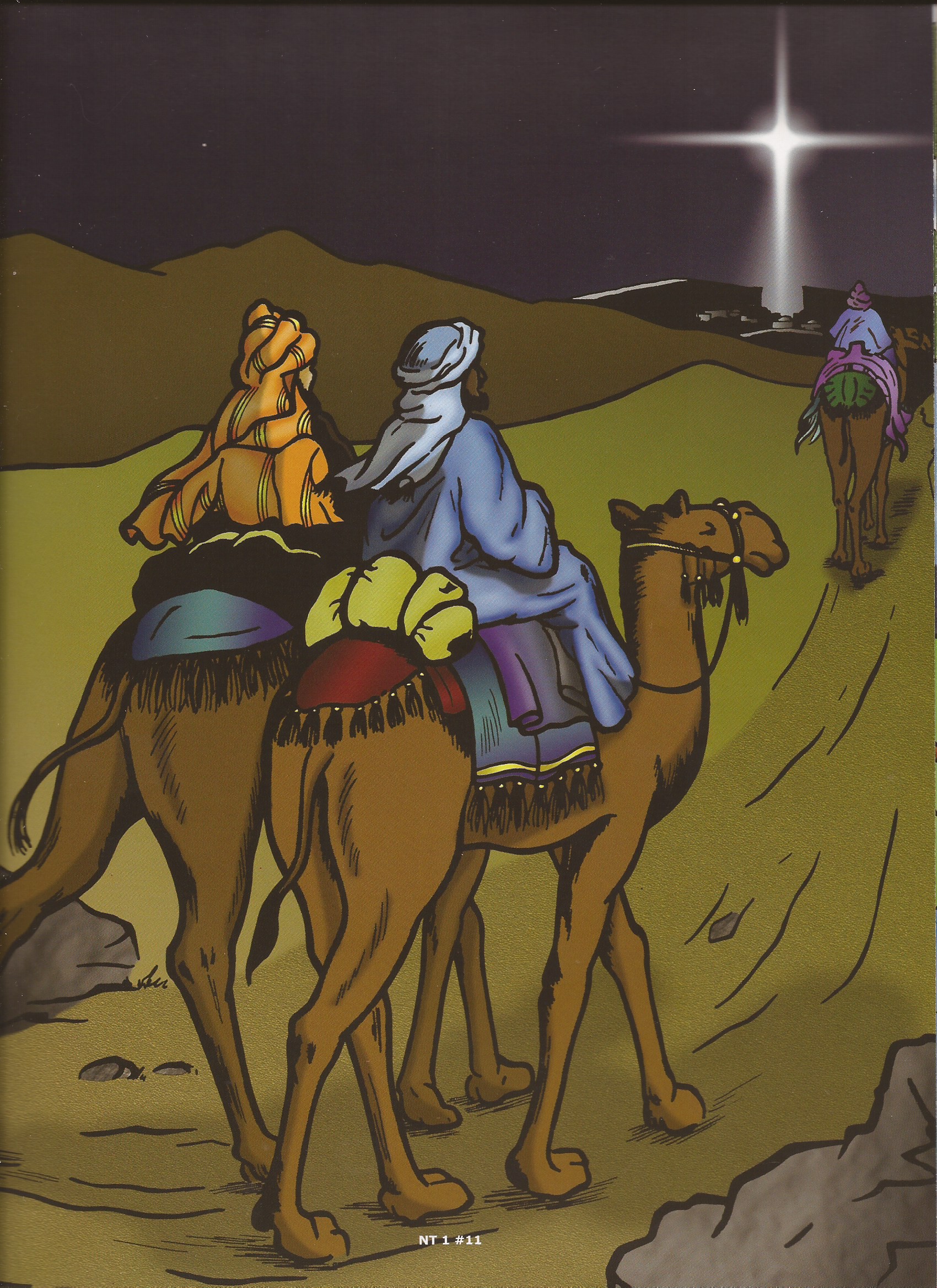 FC #8
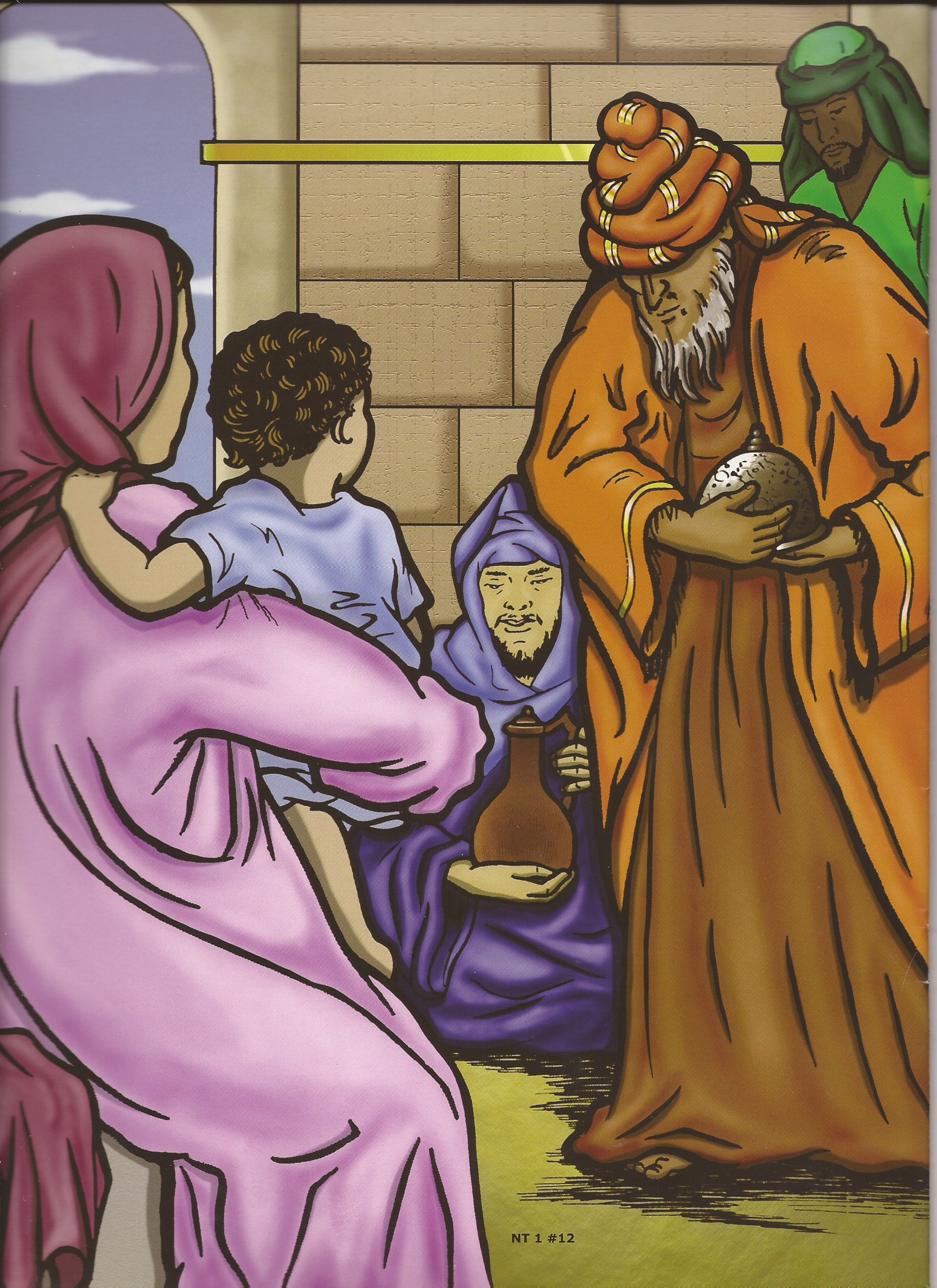 FC #9
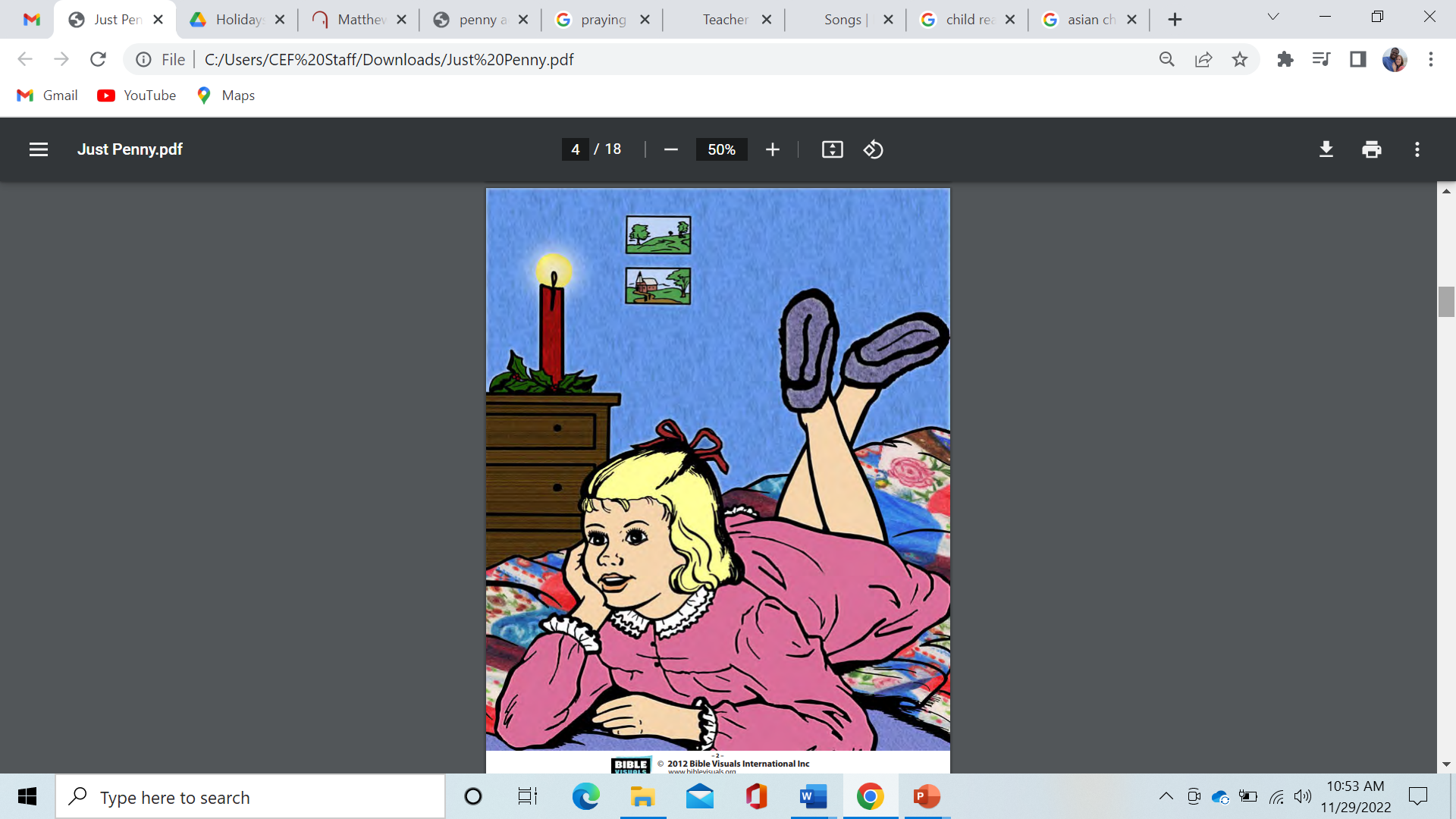 Page #2
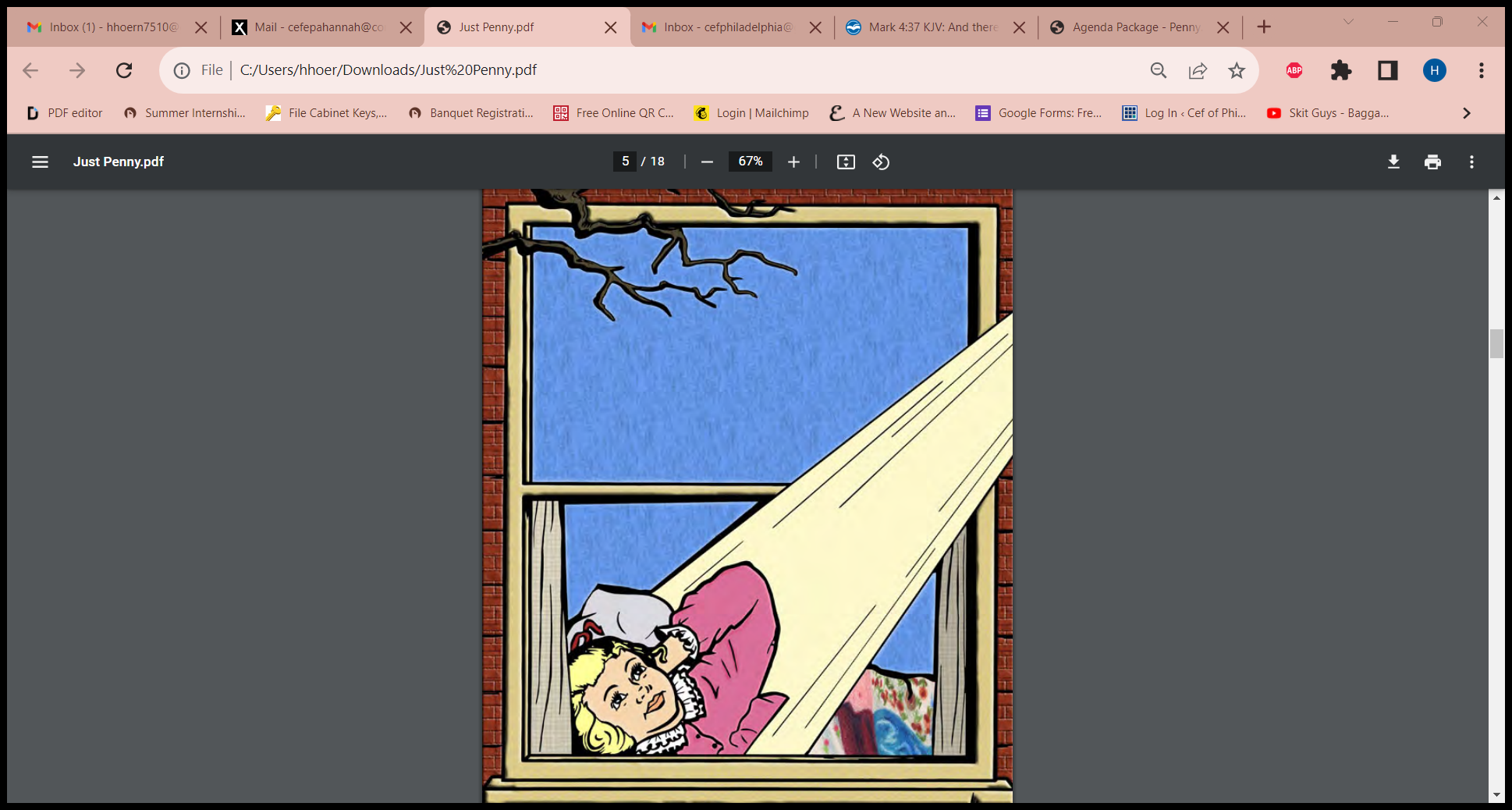 Page #3
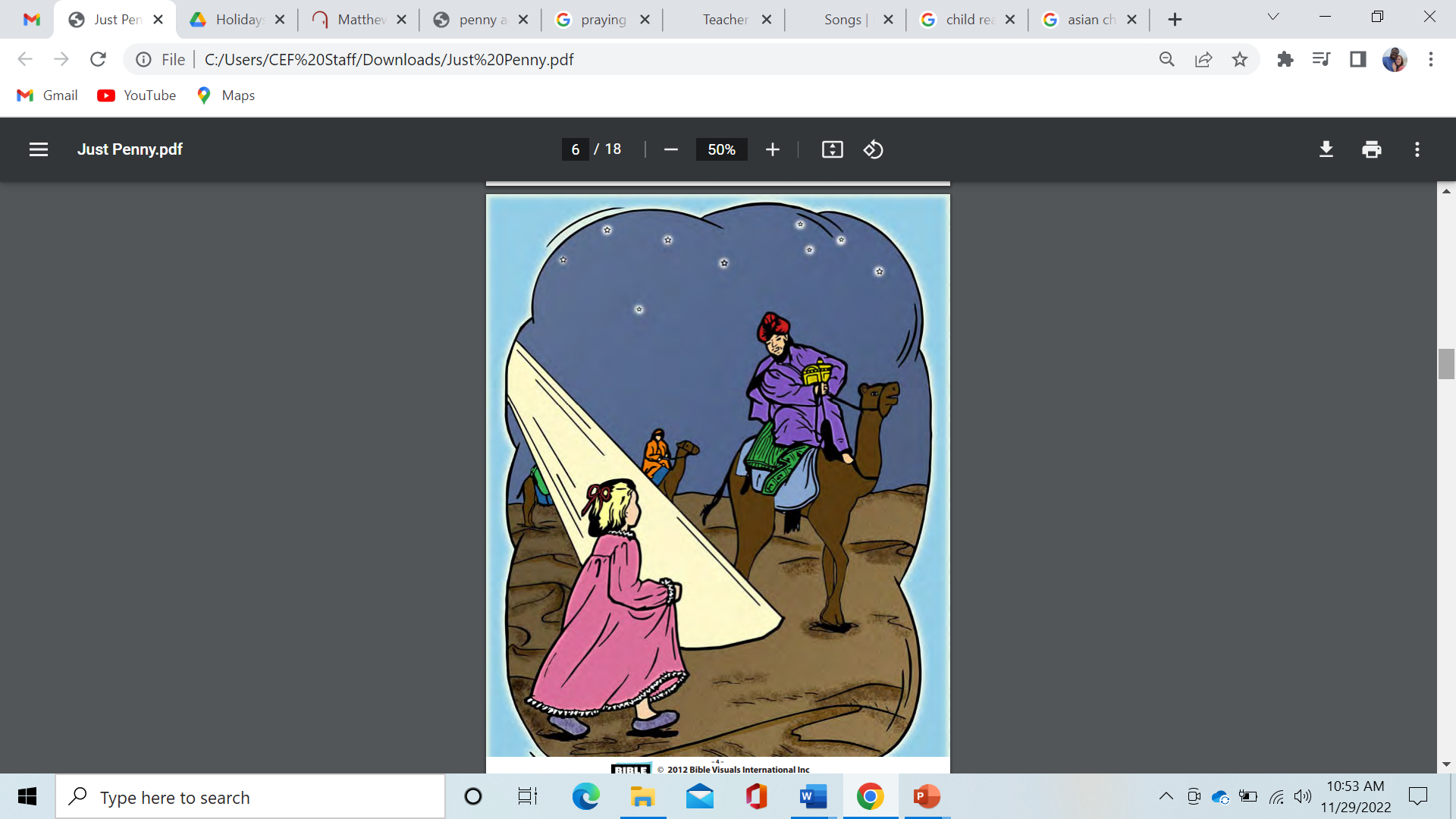 Page#4
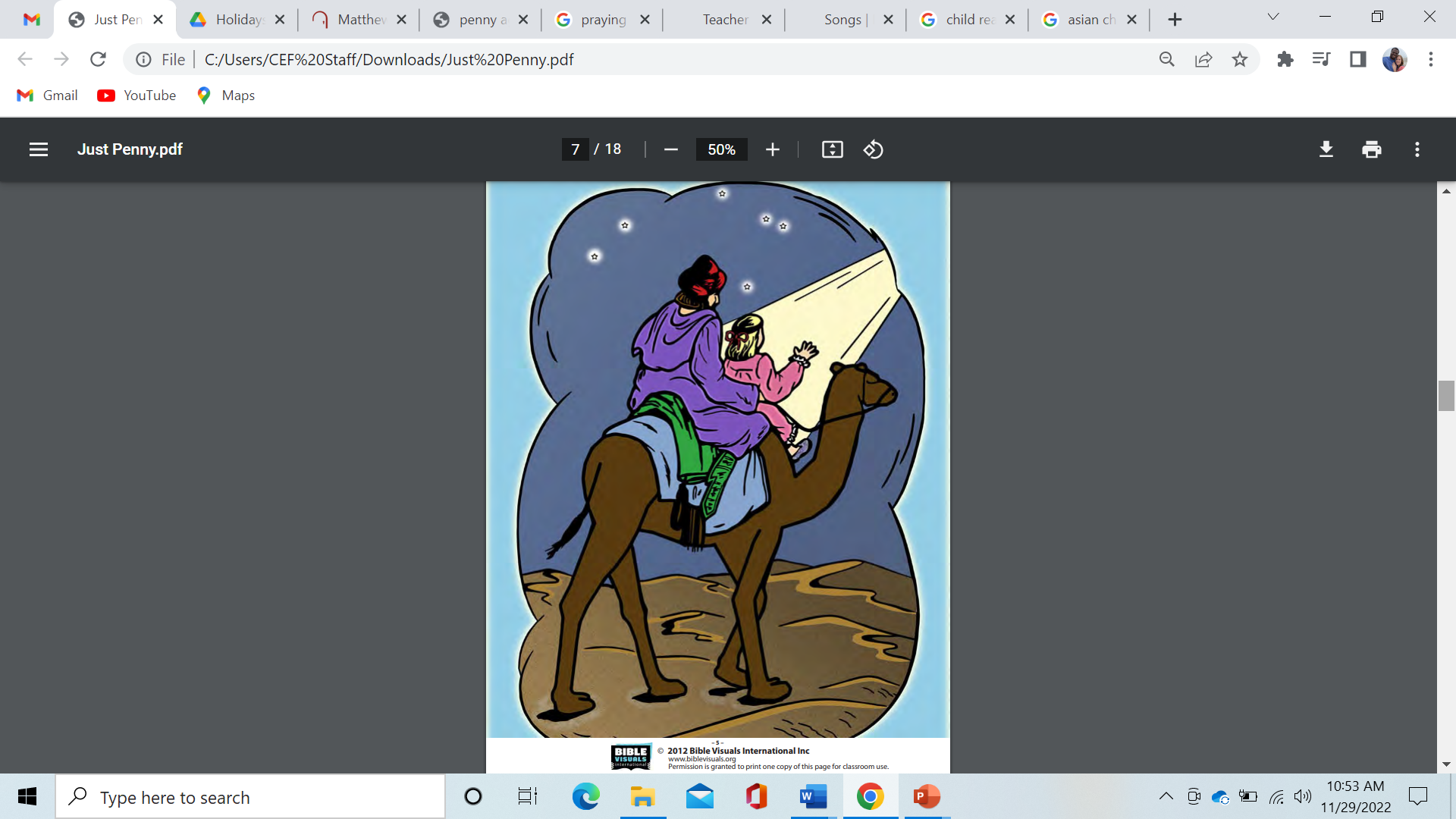 Page#5
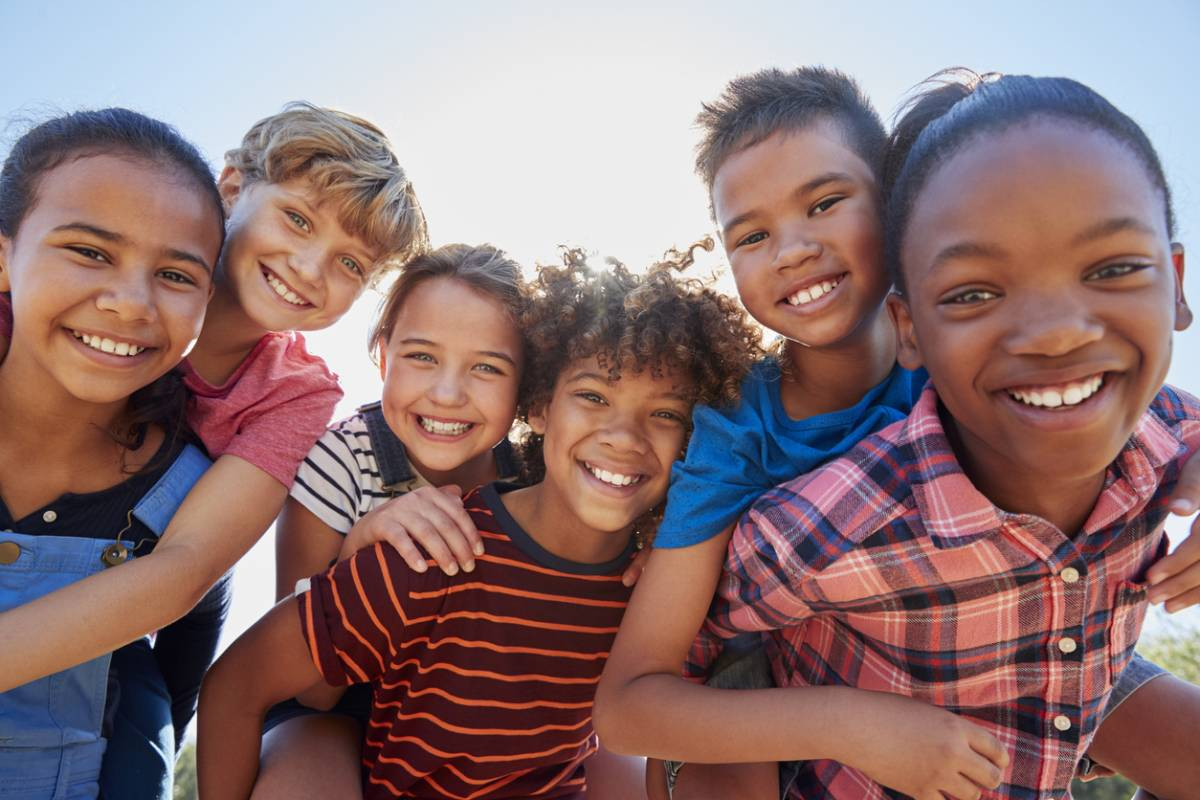 What will you give to Jesus?
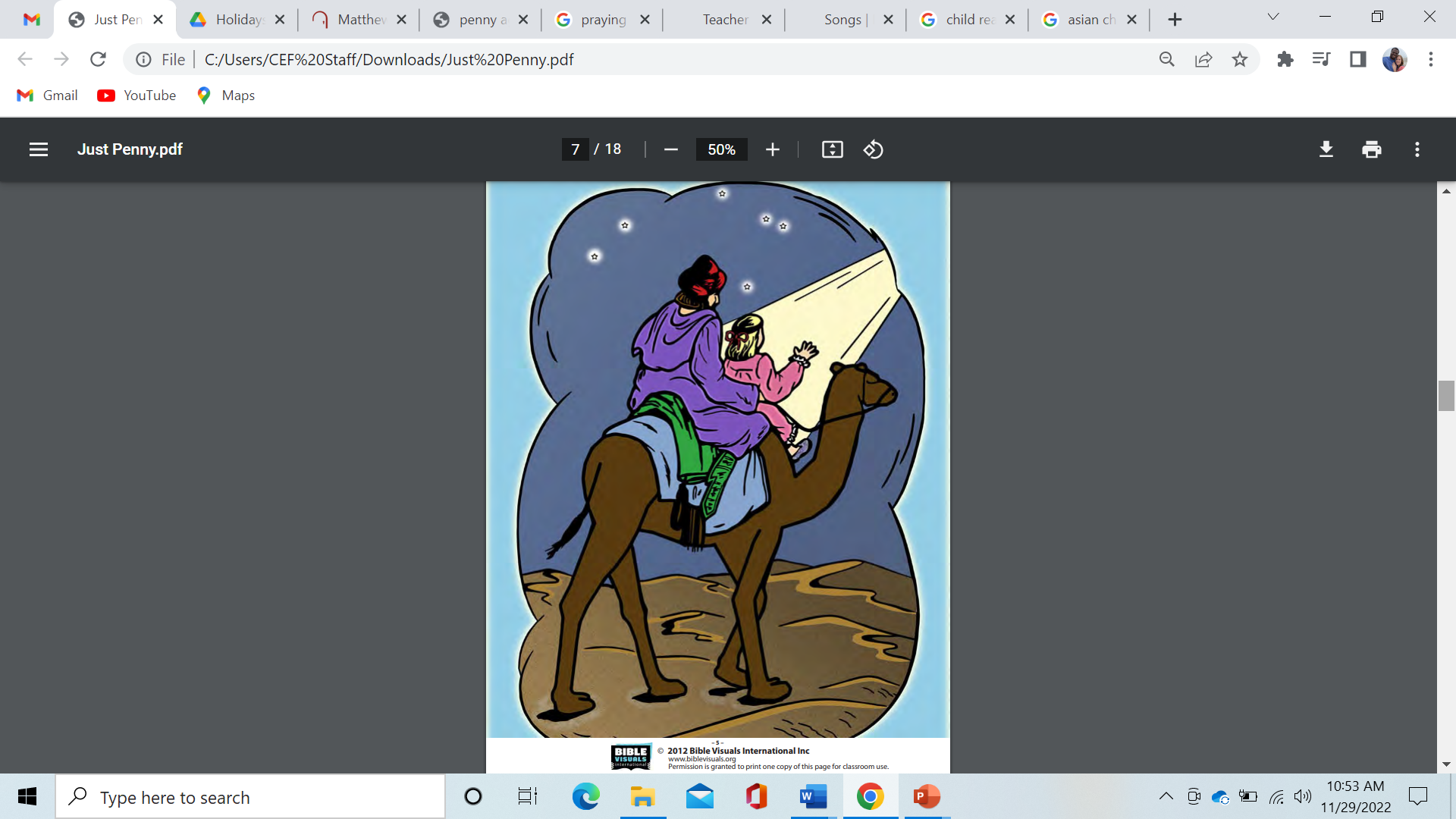 Page#5
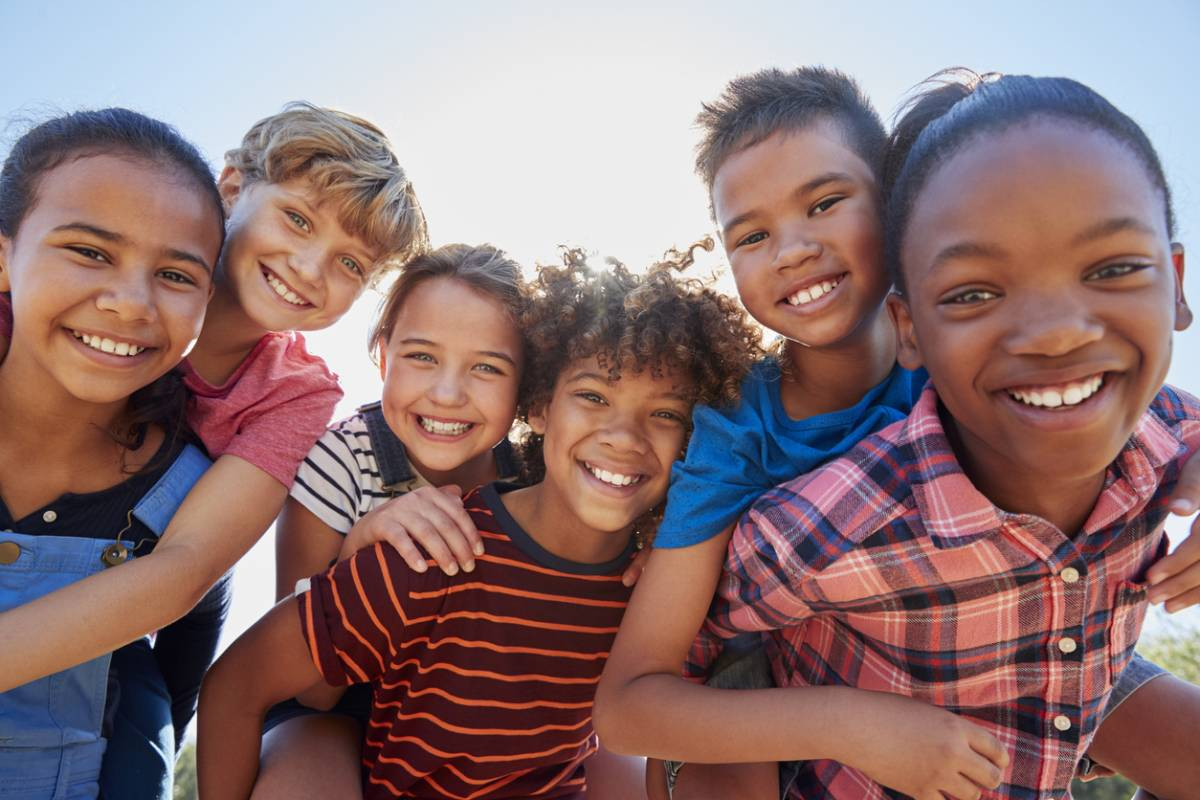 What will you give to Jesus?
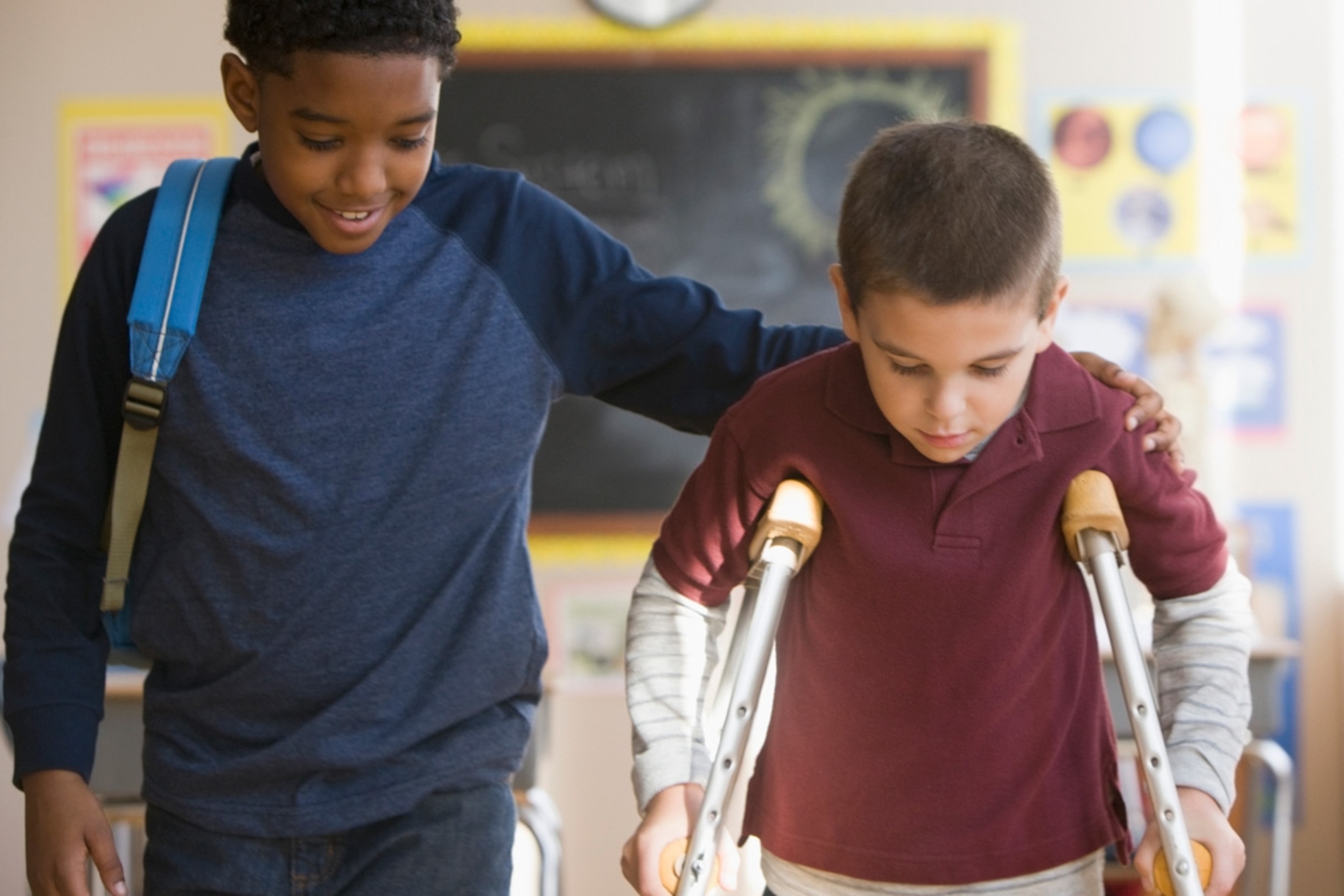 “…Present your bodies a living sacrifice….” 

Romans 12:1
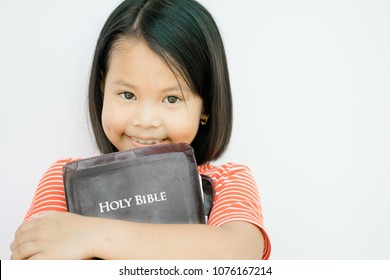 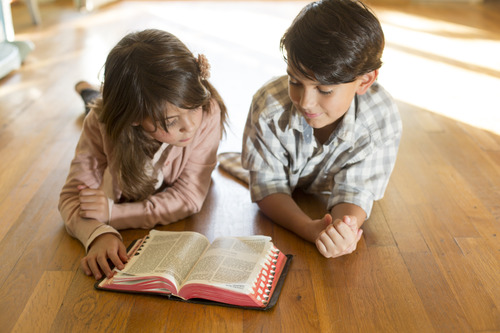 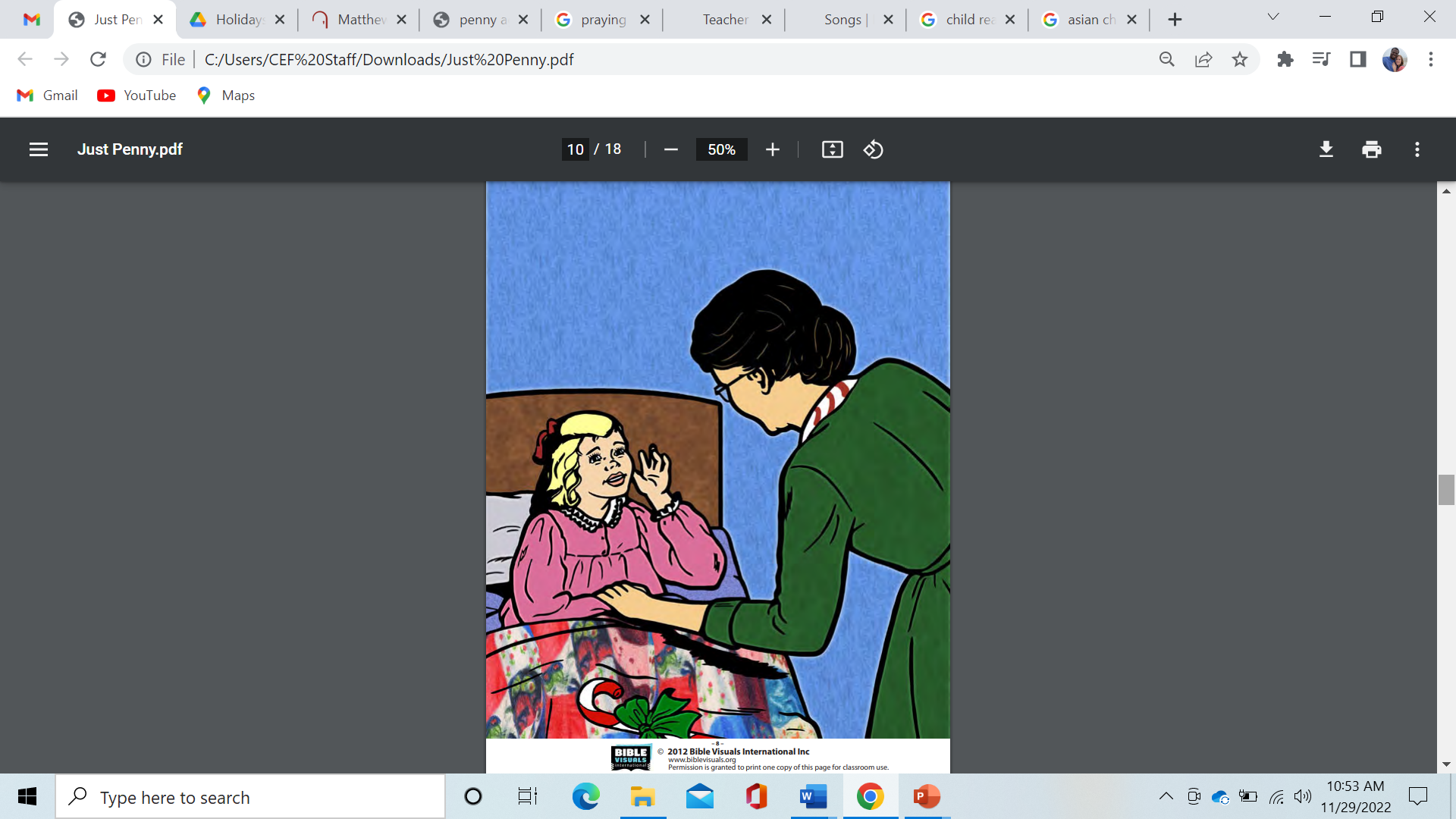 Page#6
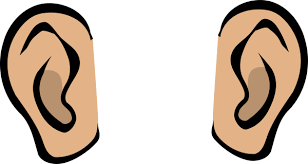 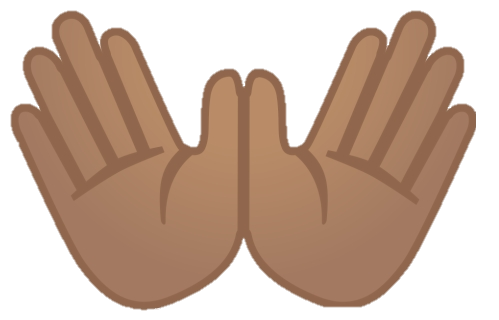 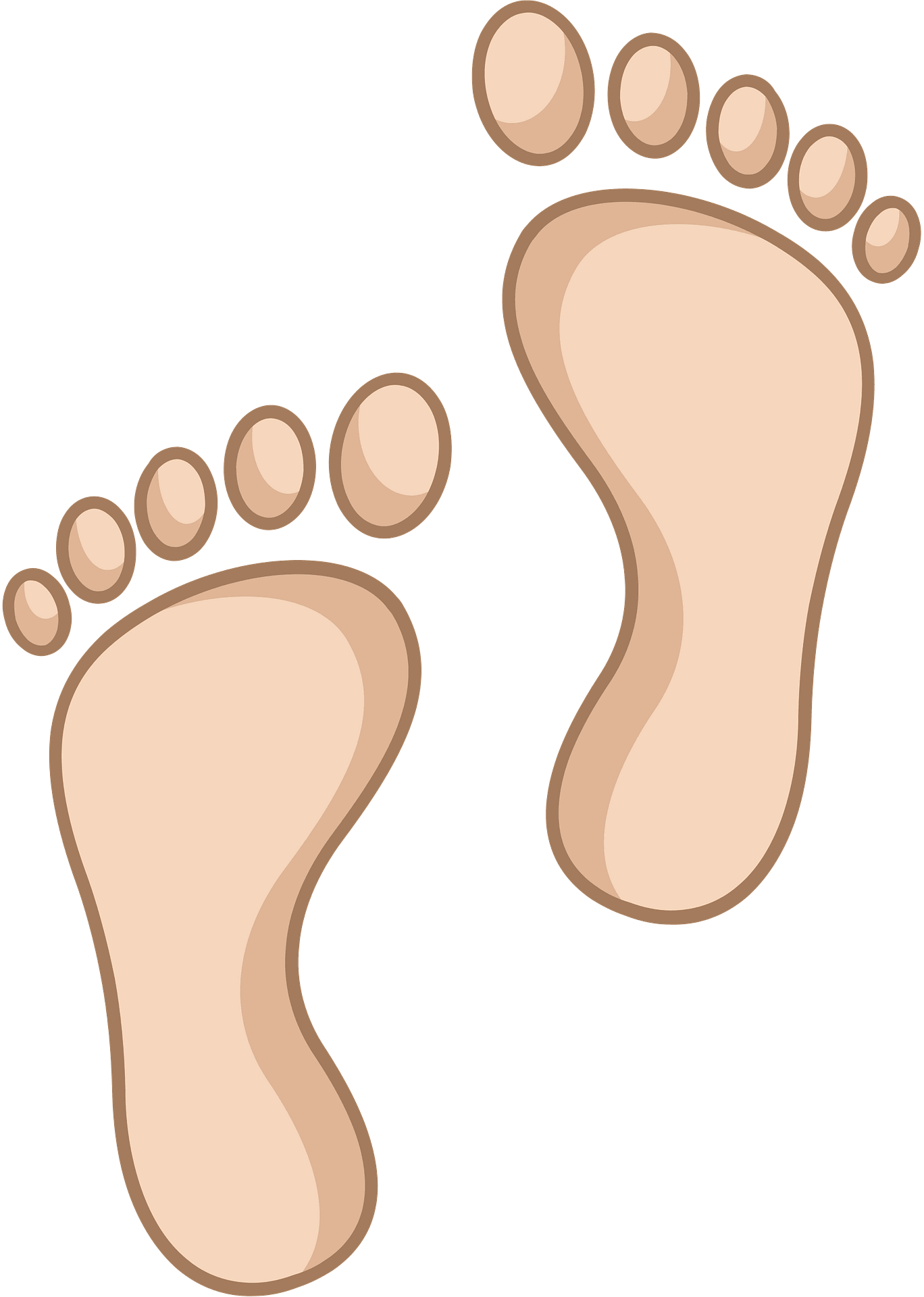 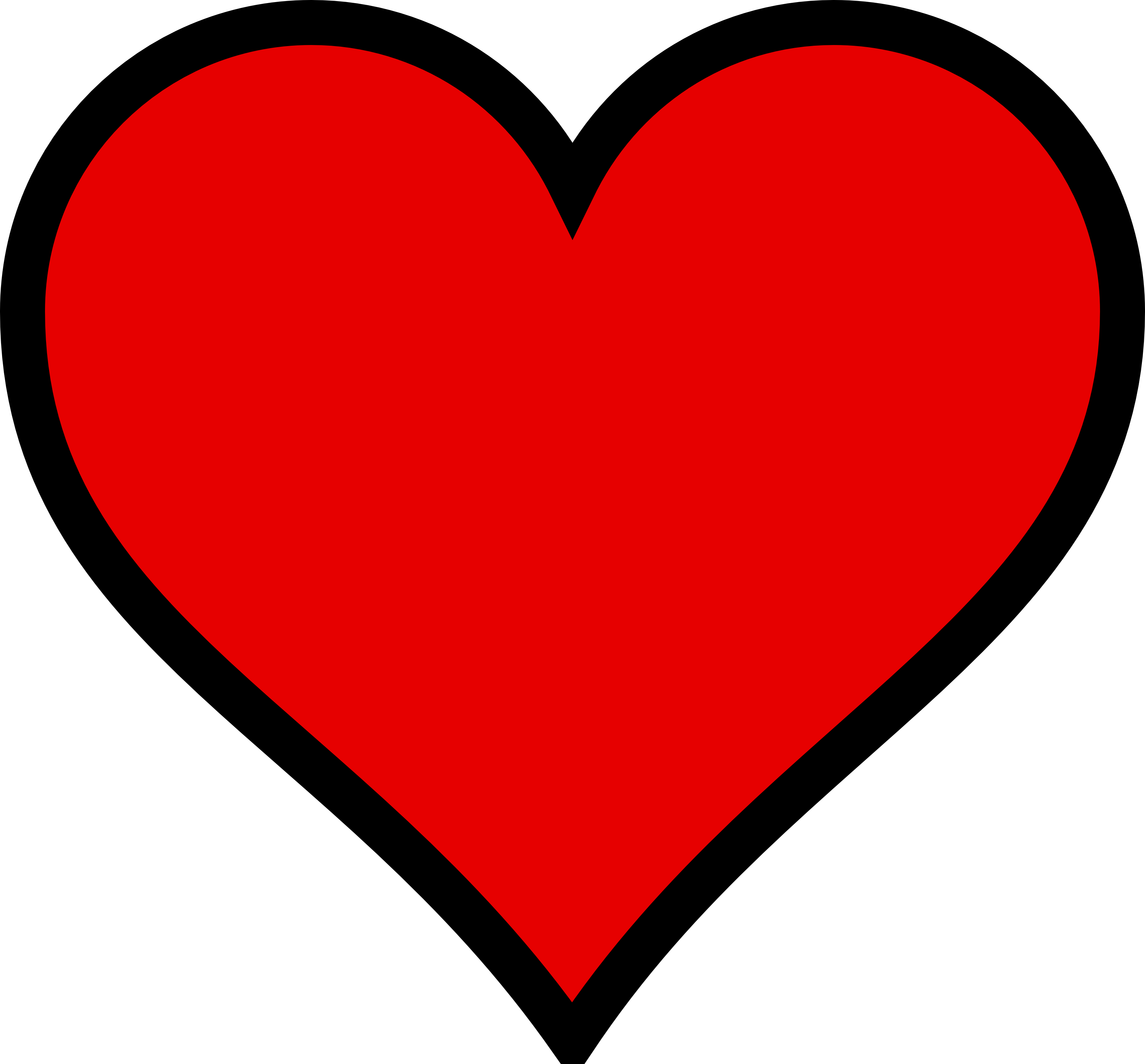 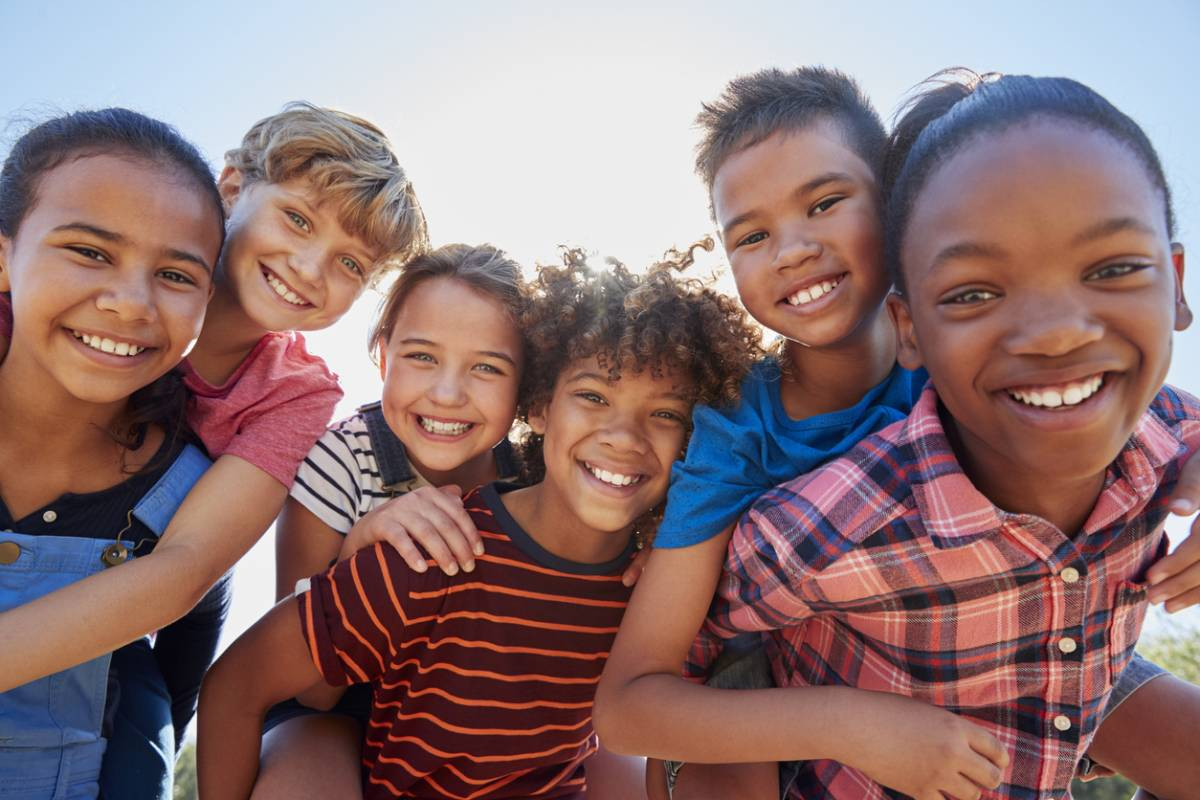 What will you give to Jesus?
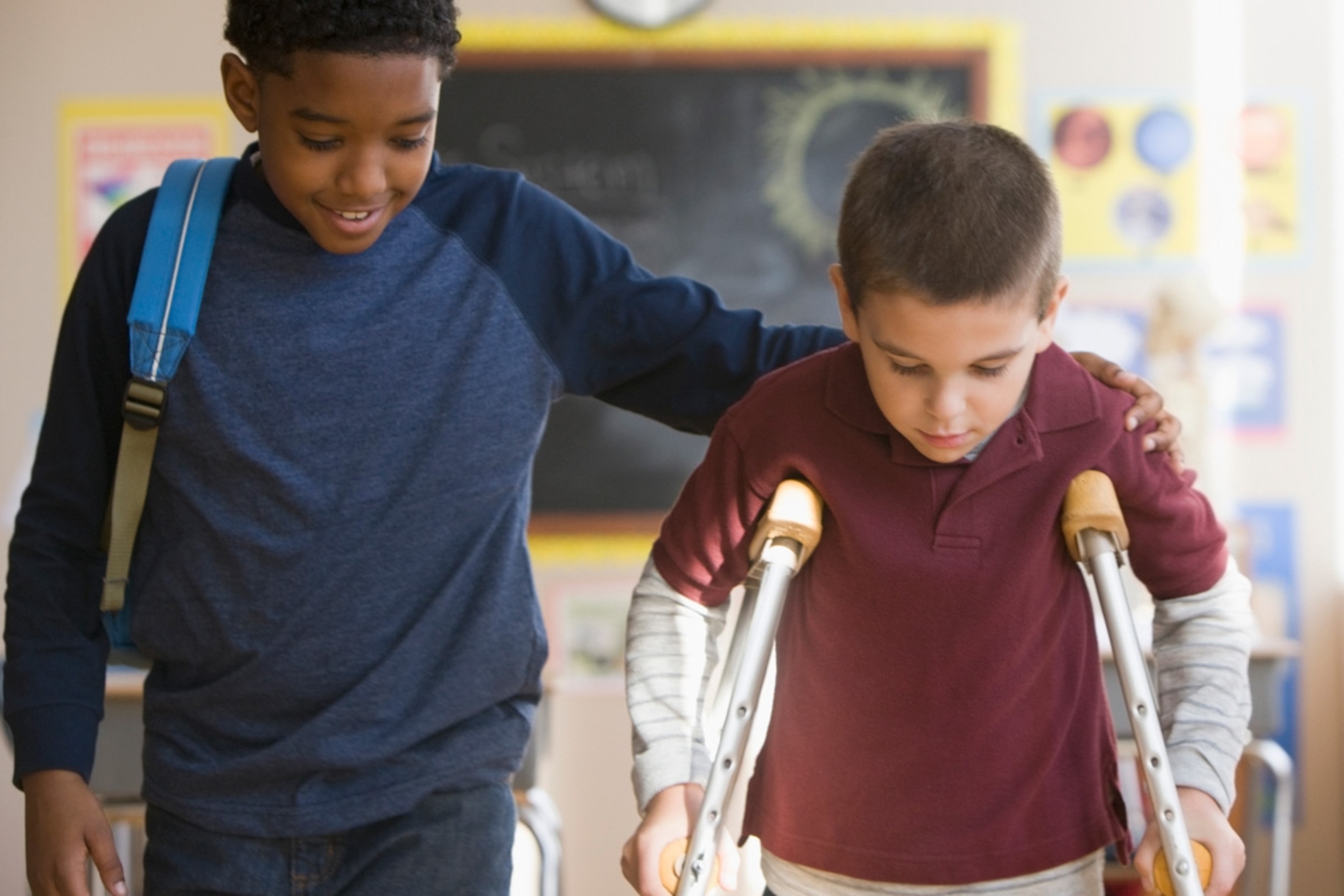 “…Present your bodies a living sacrifice….” 

Romans 12:1
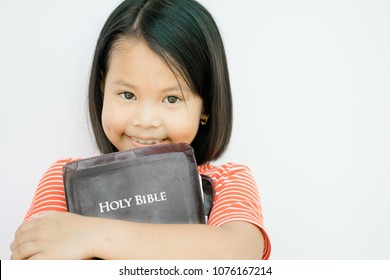 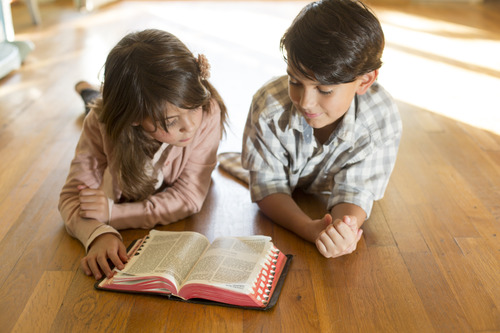 “…The gift of God is eternal life through Jesus Christ our Lord.”

Romans 6:23
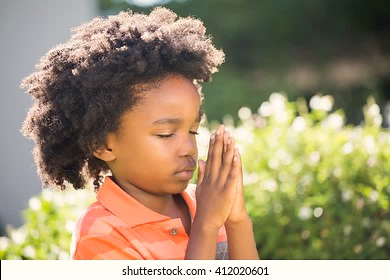 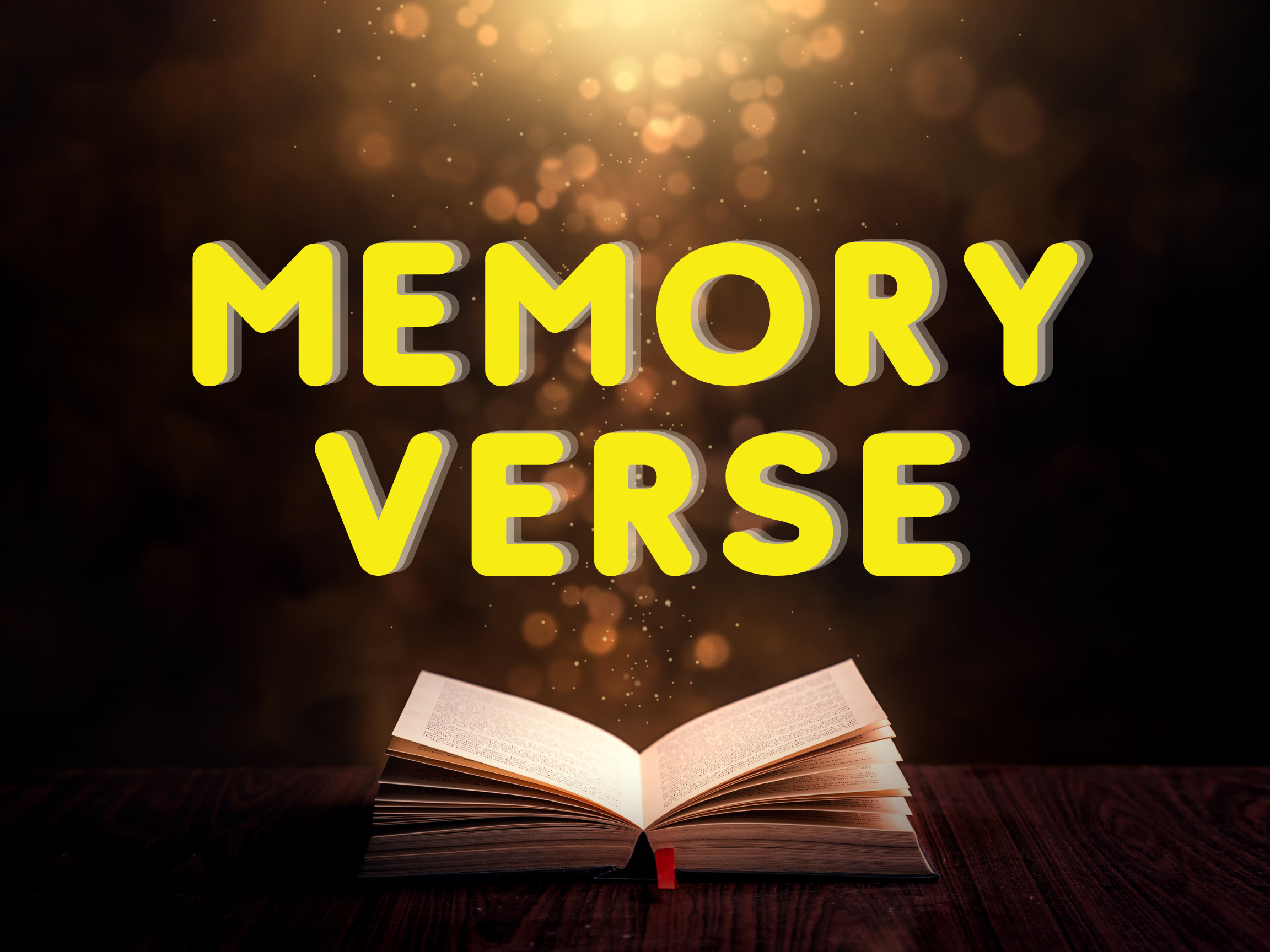 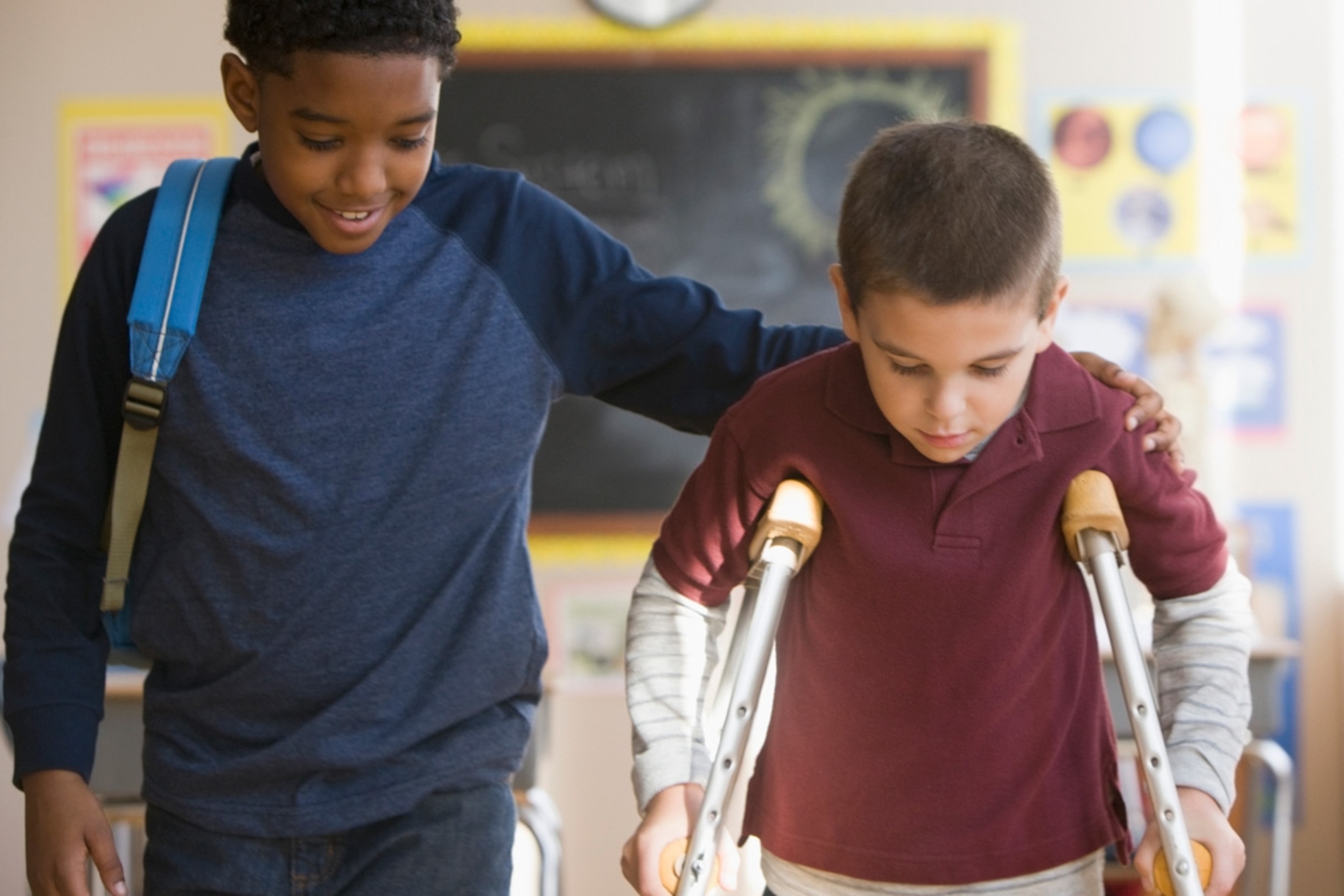 “I beseech you therefore, brethren, by the mercies of God, that ye present your bodies a living sacrifice, holy, acceptable unto God, which is your reasonable service.” 

Romans 12:1
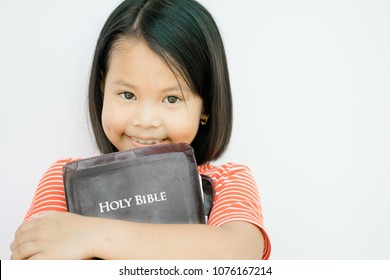 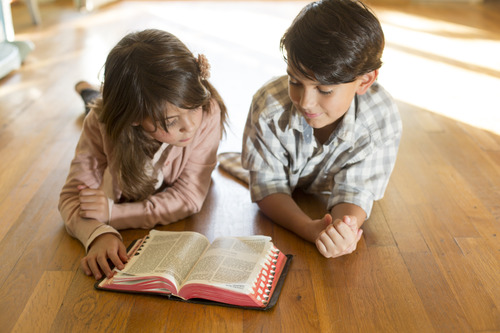 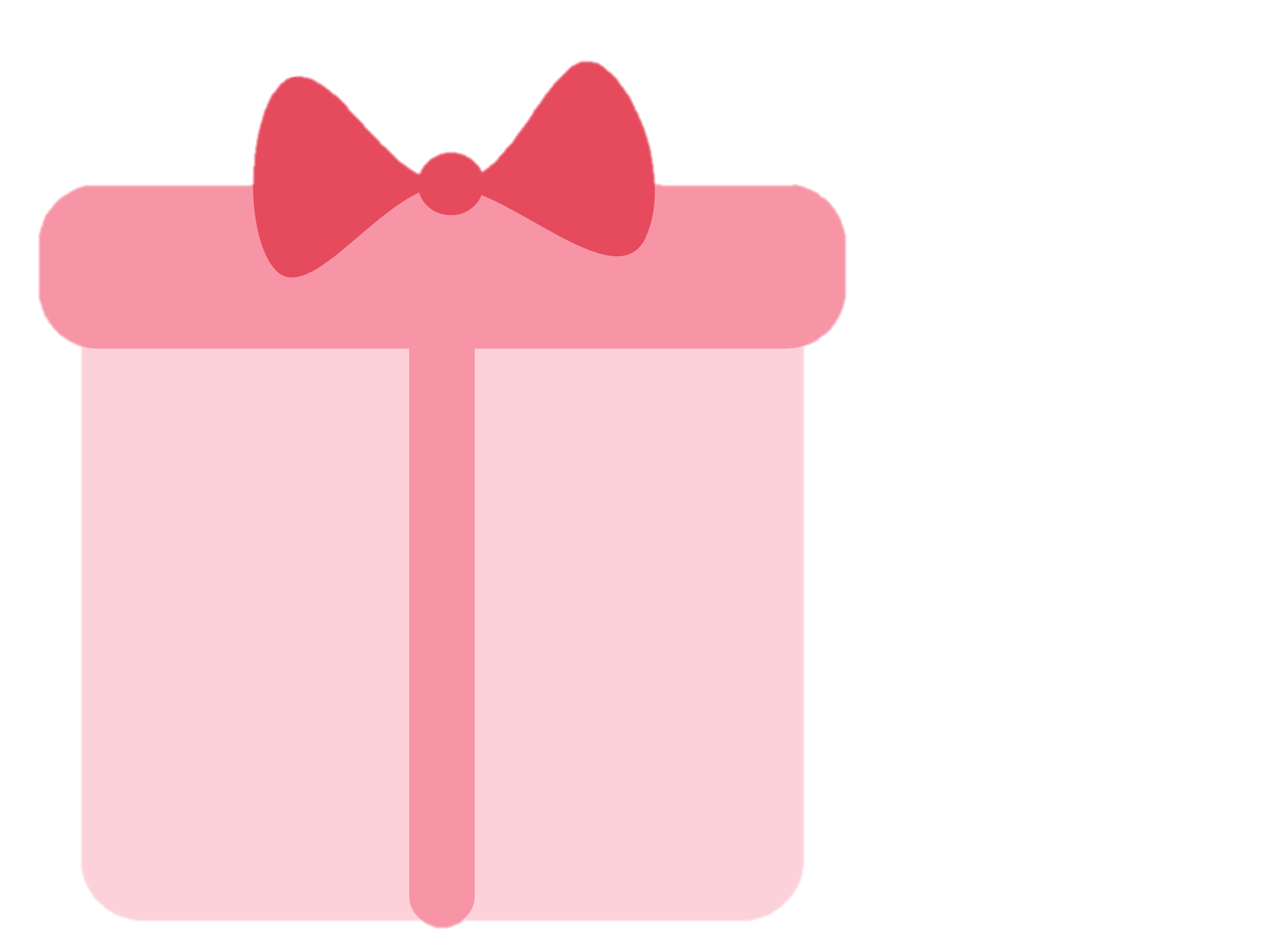 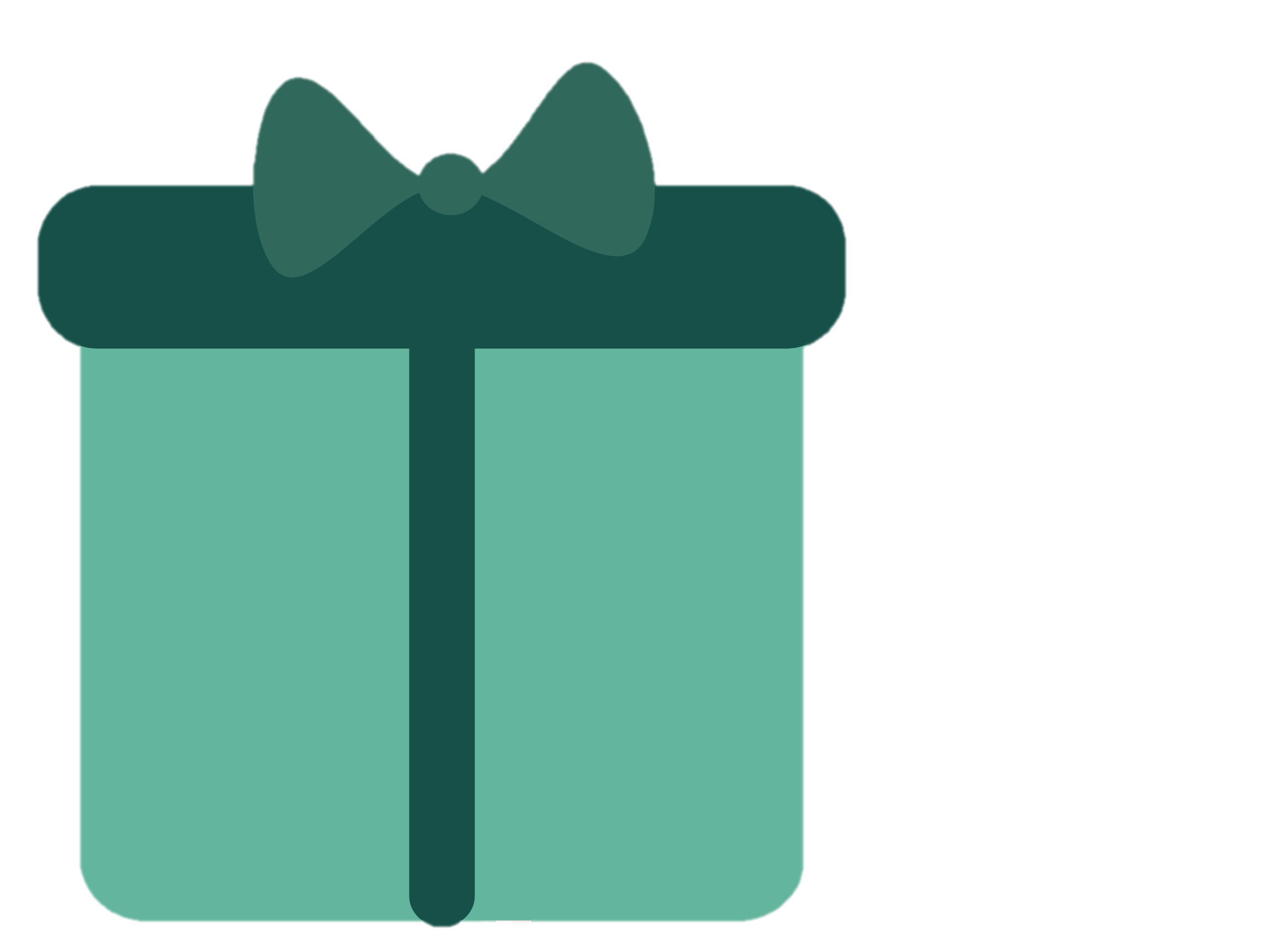 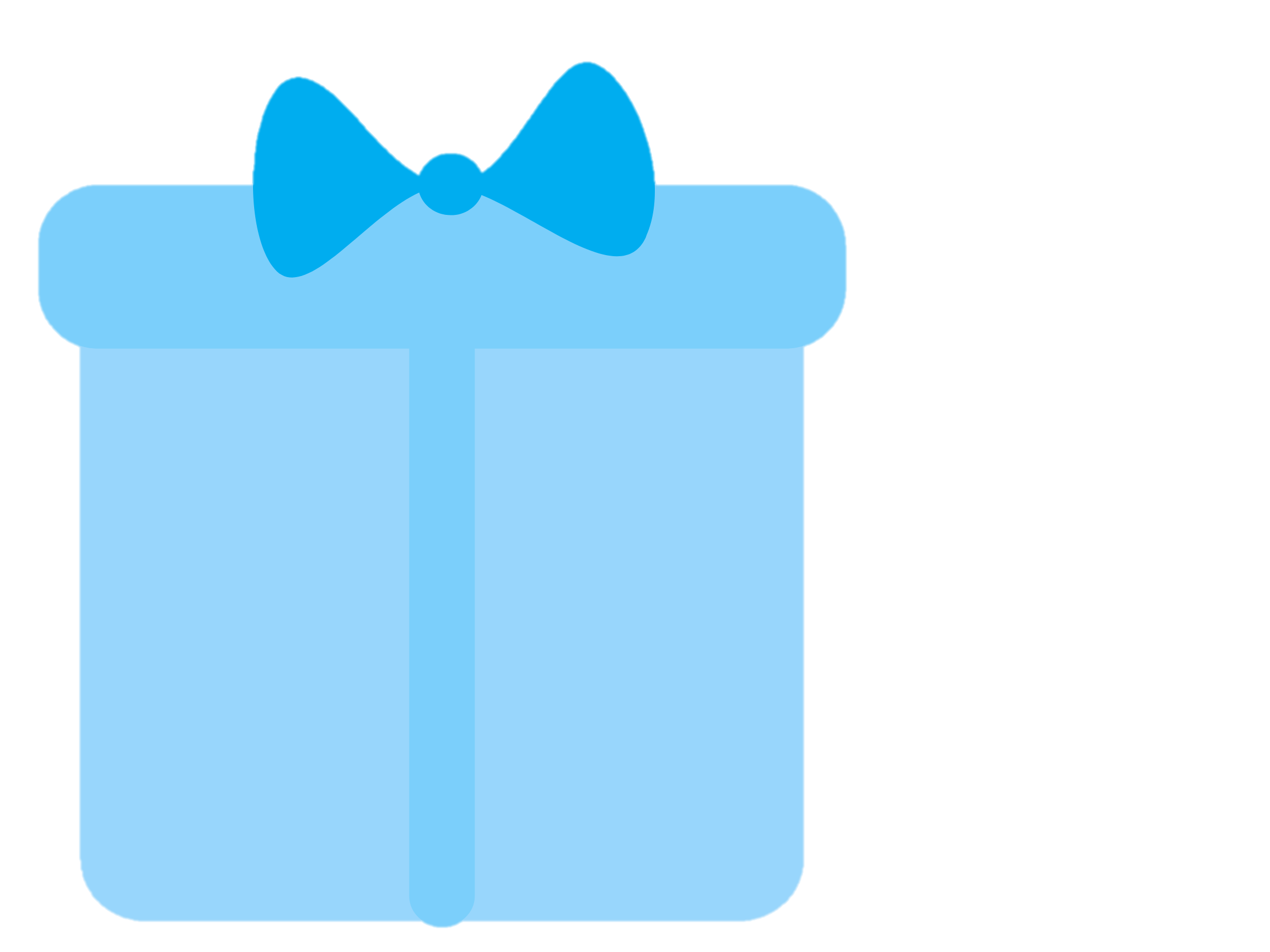 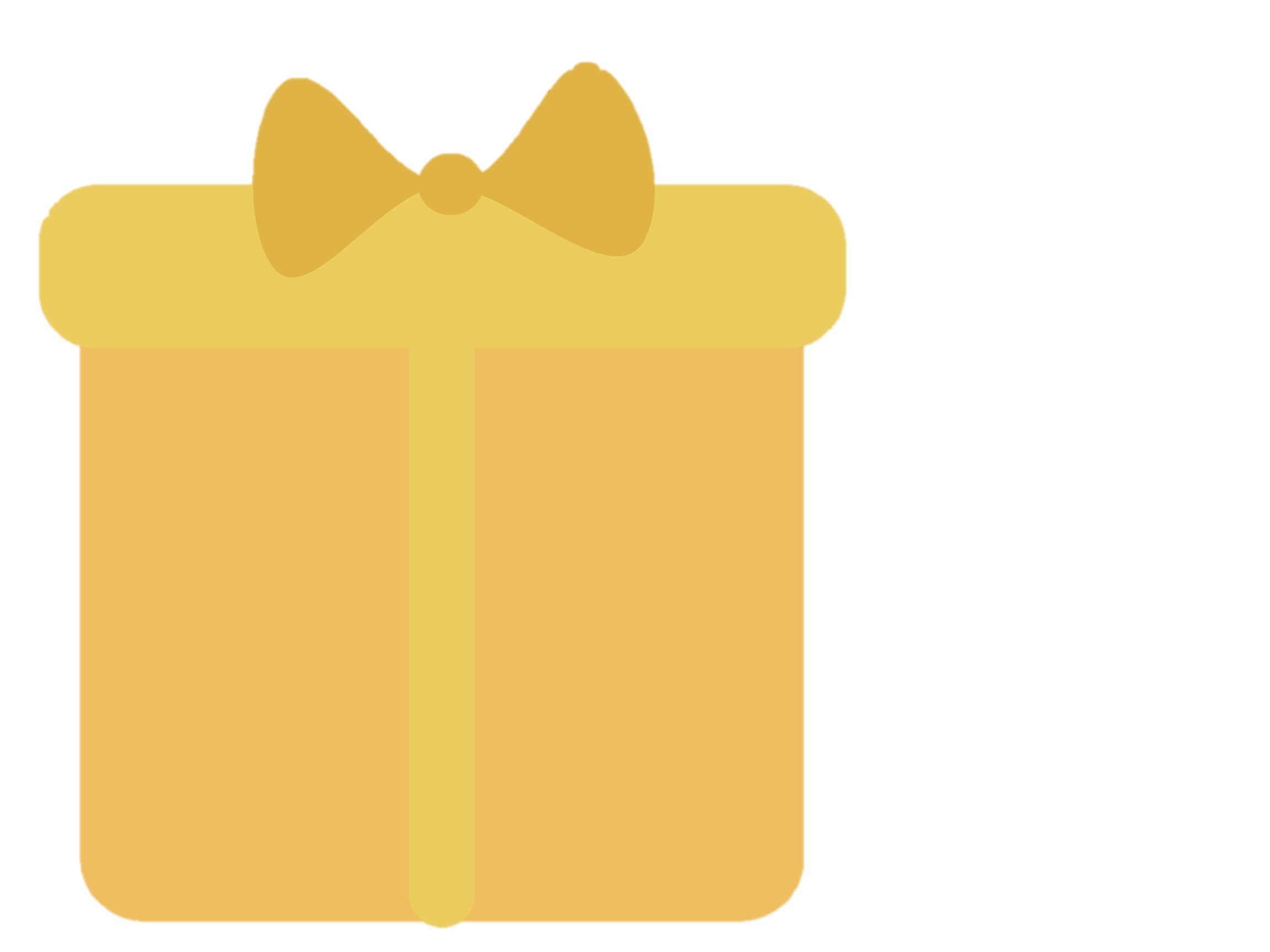 D
A
C
B
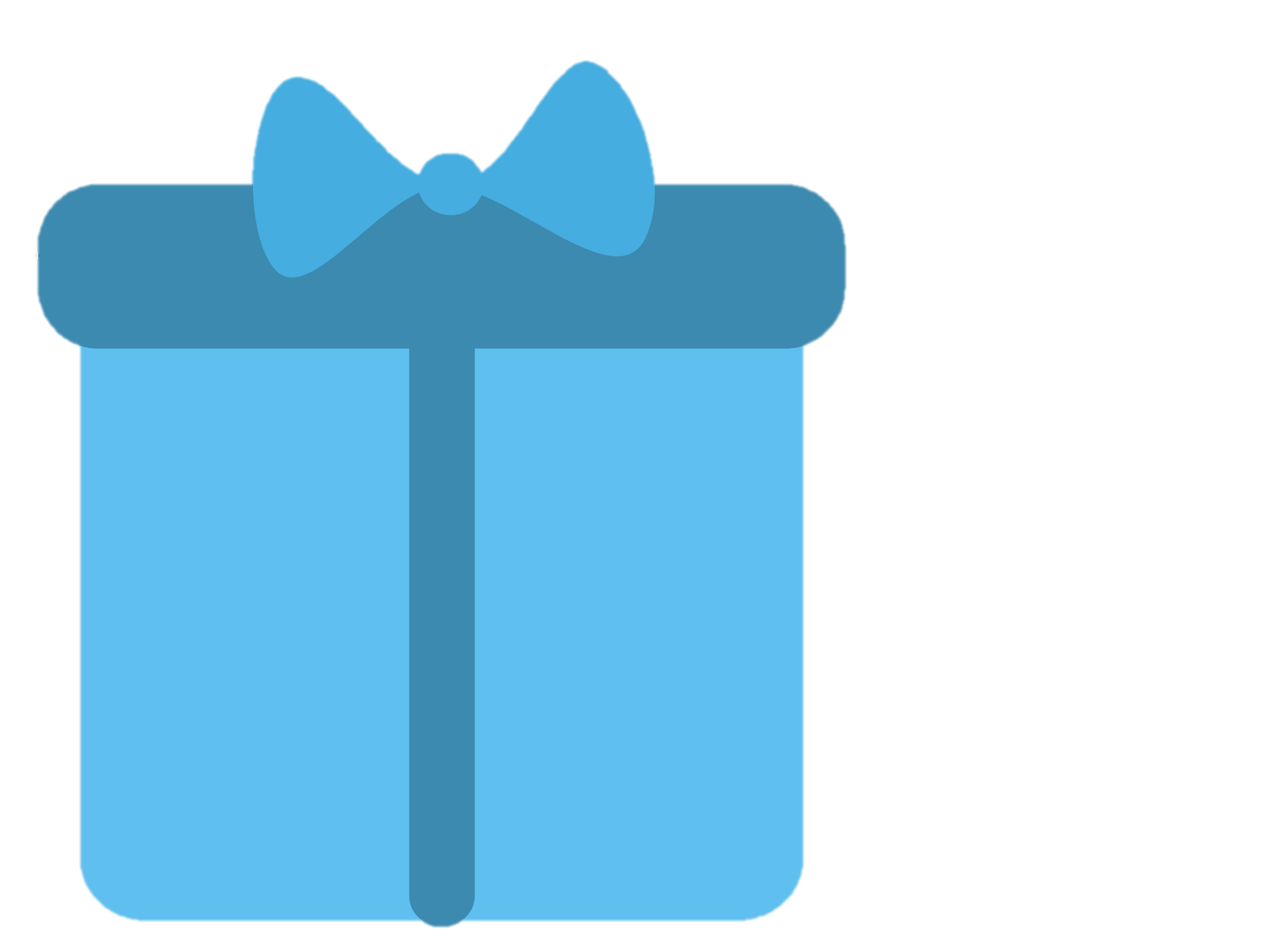 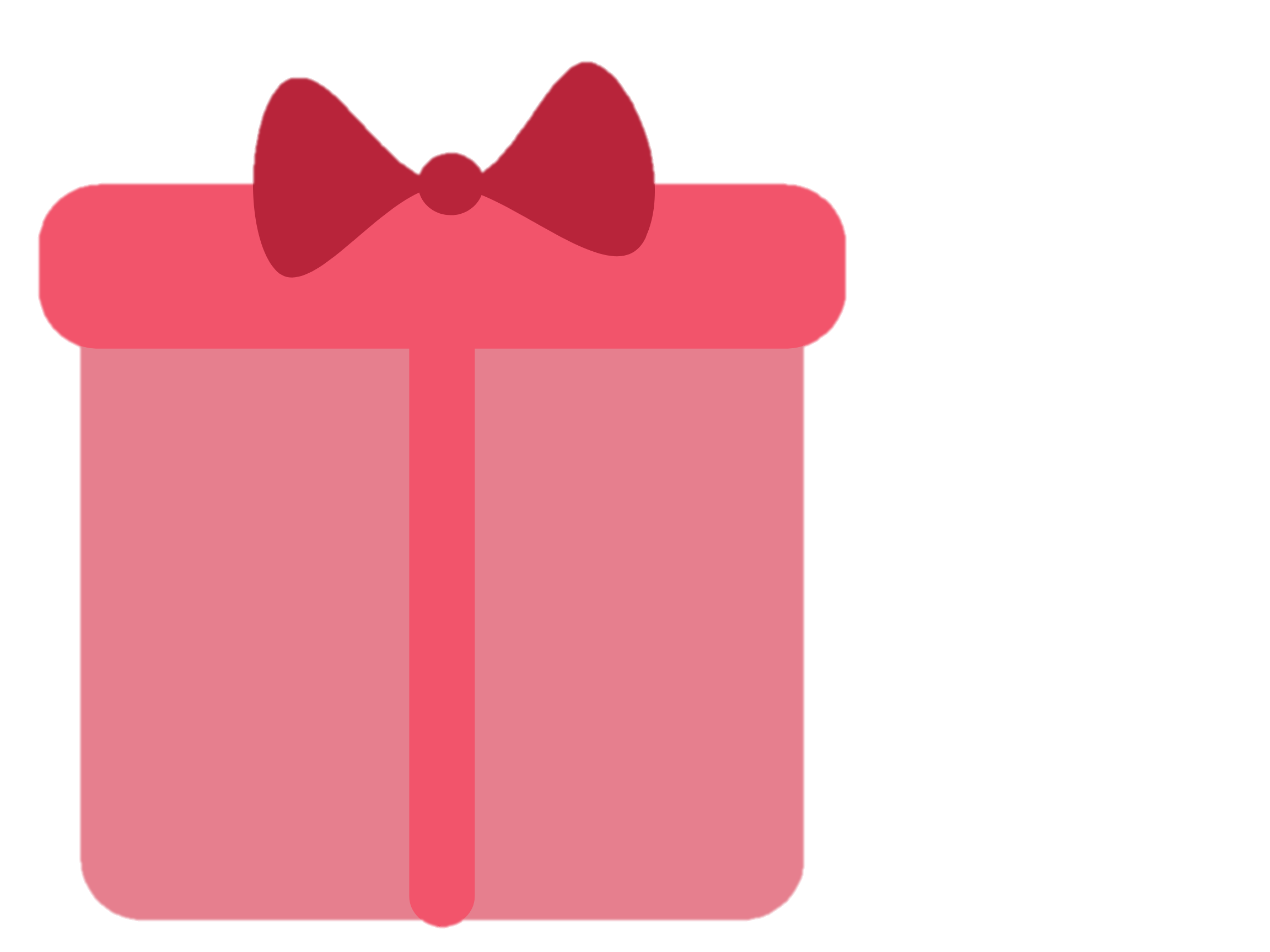 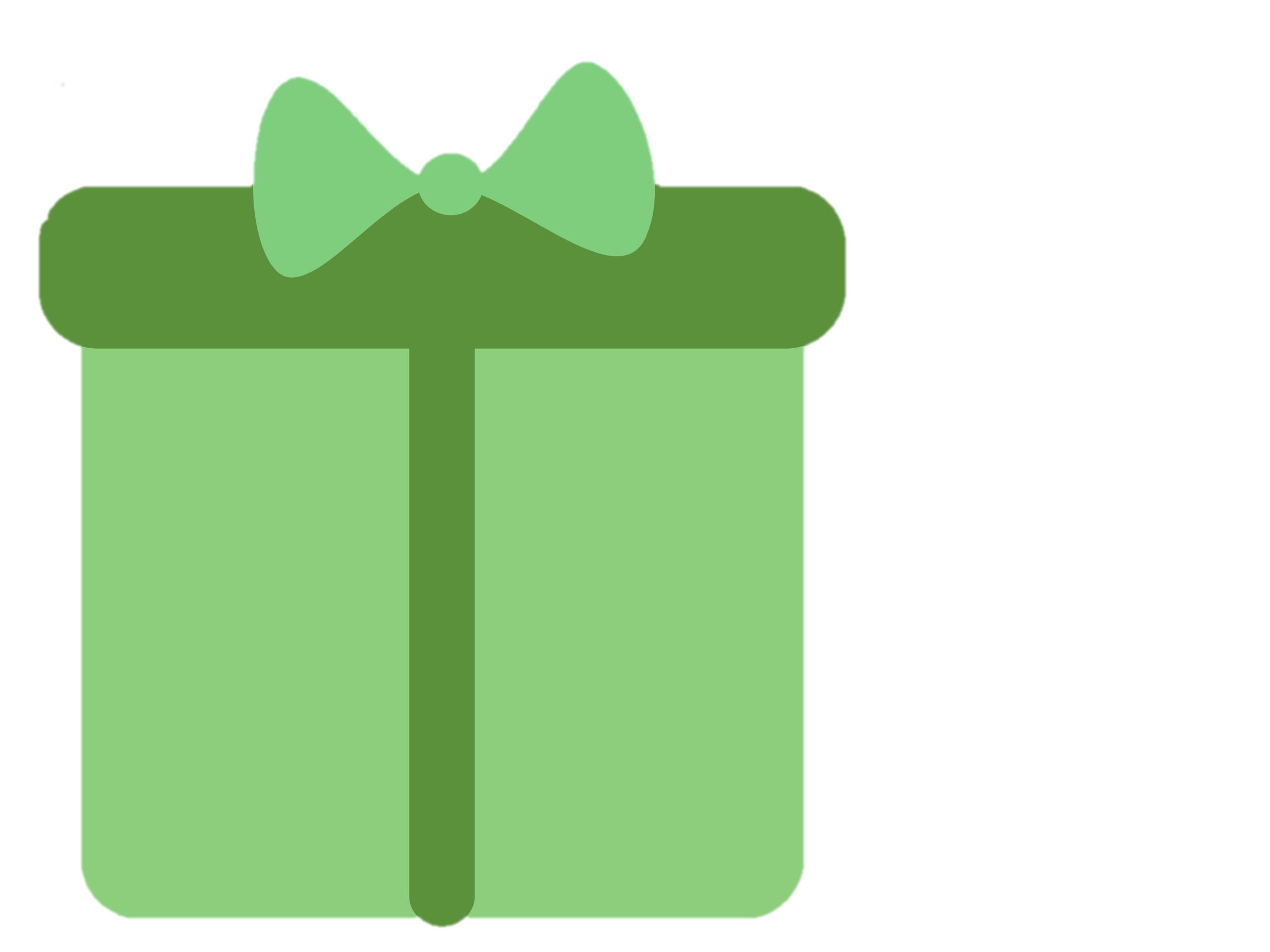 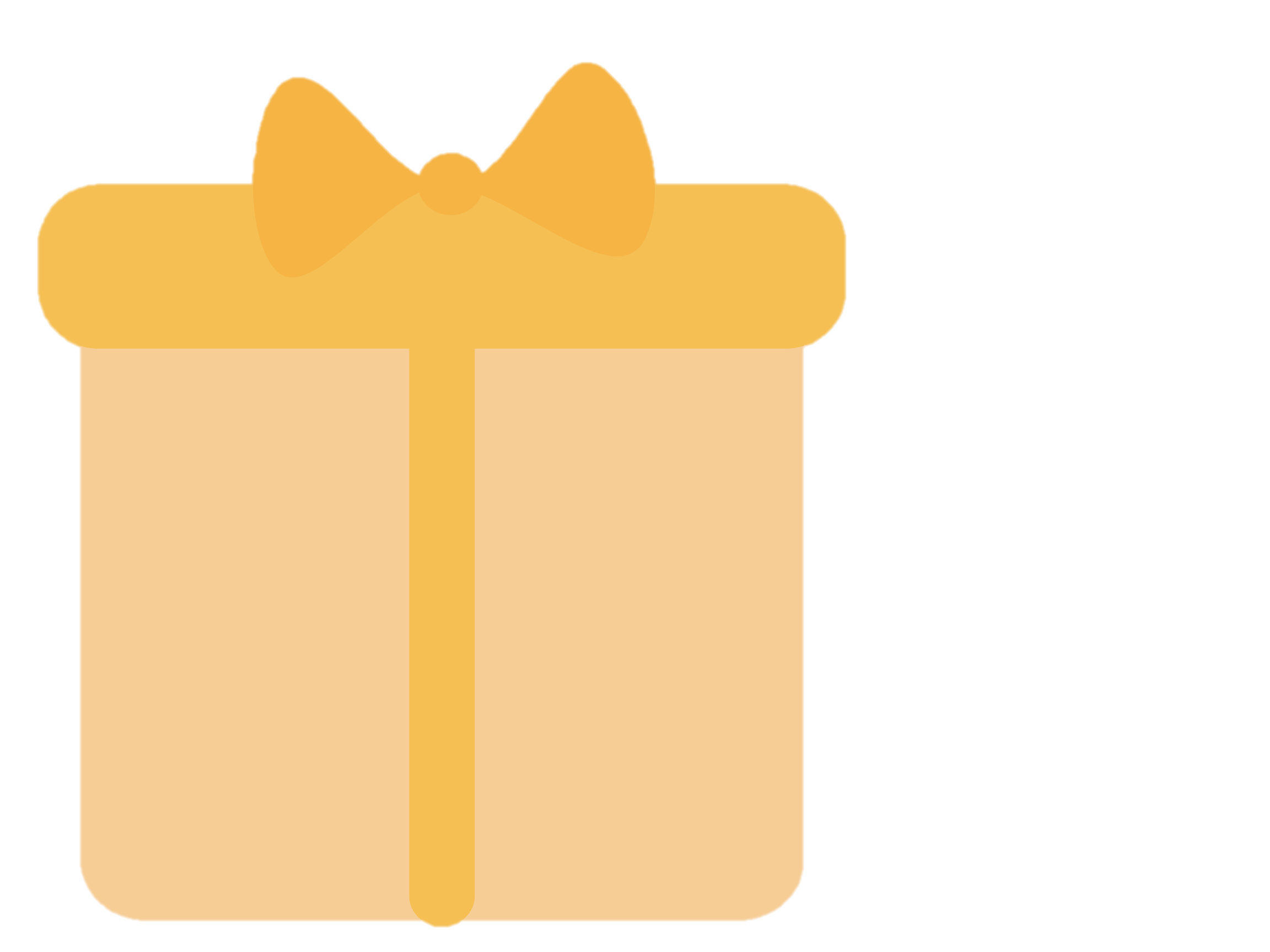 H
G
E
F
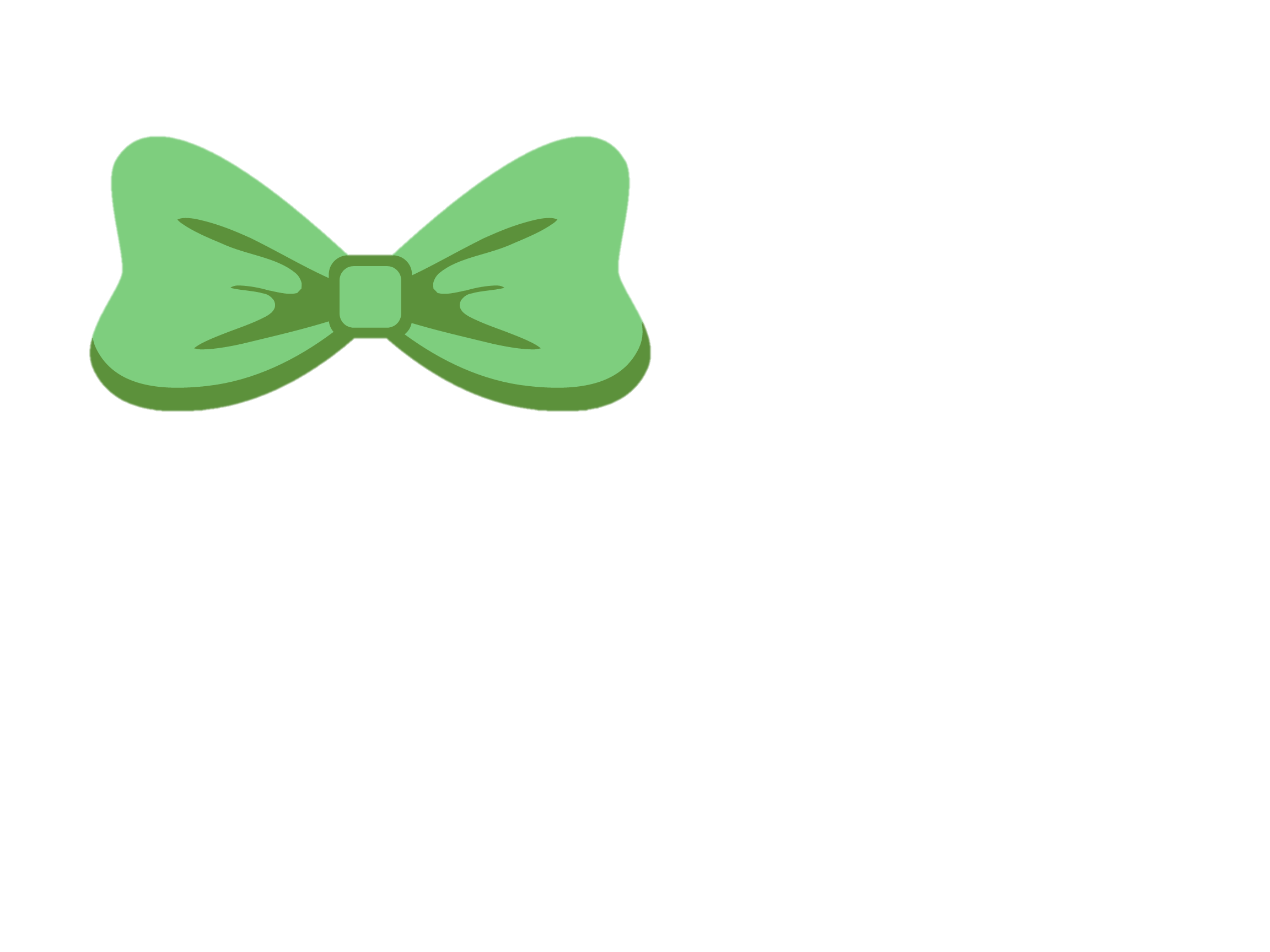 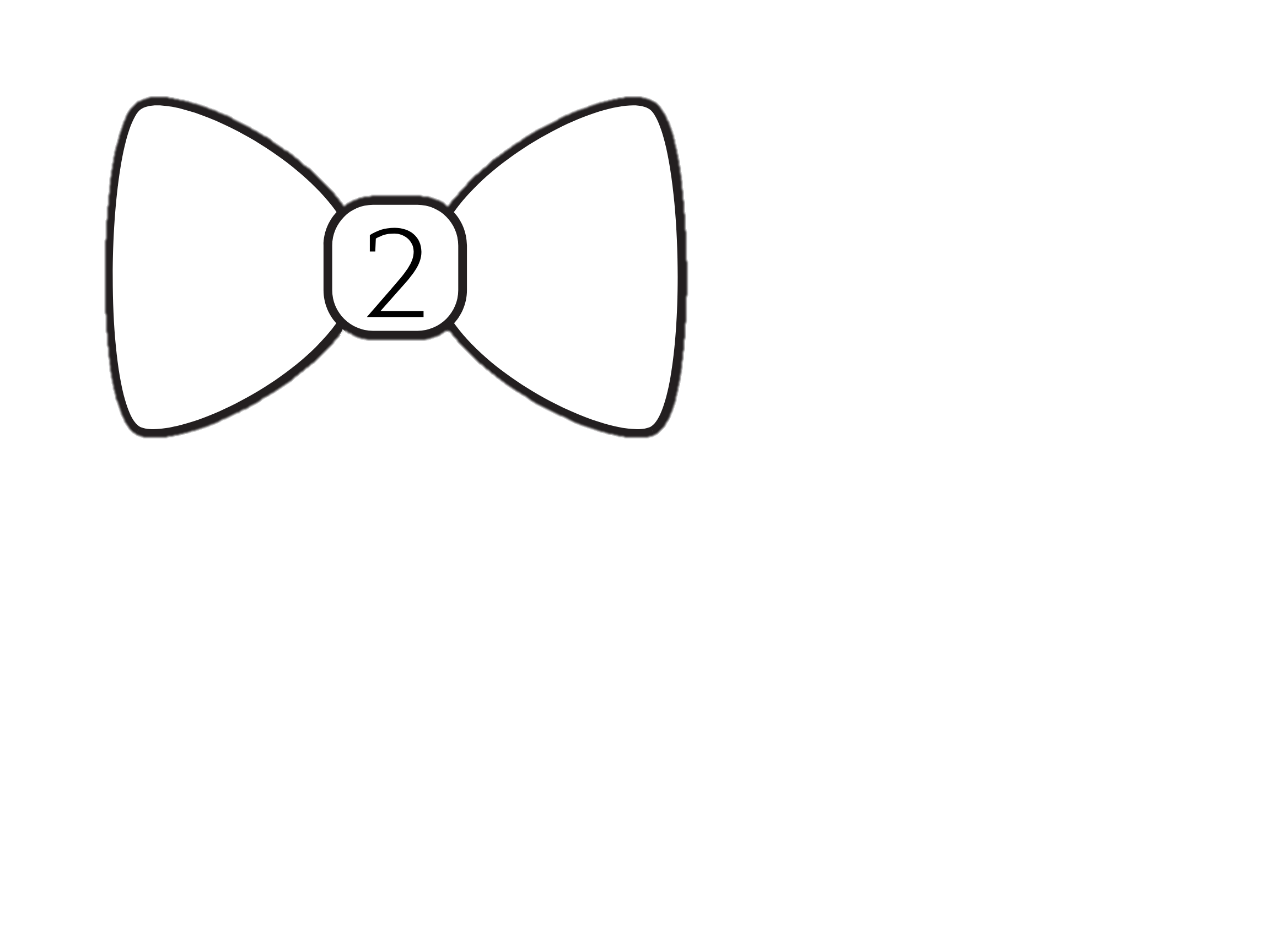 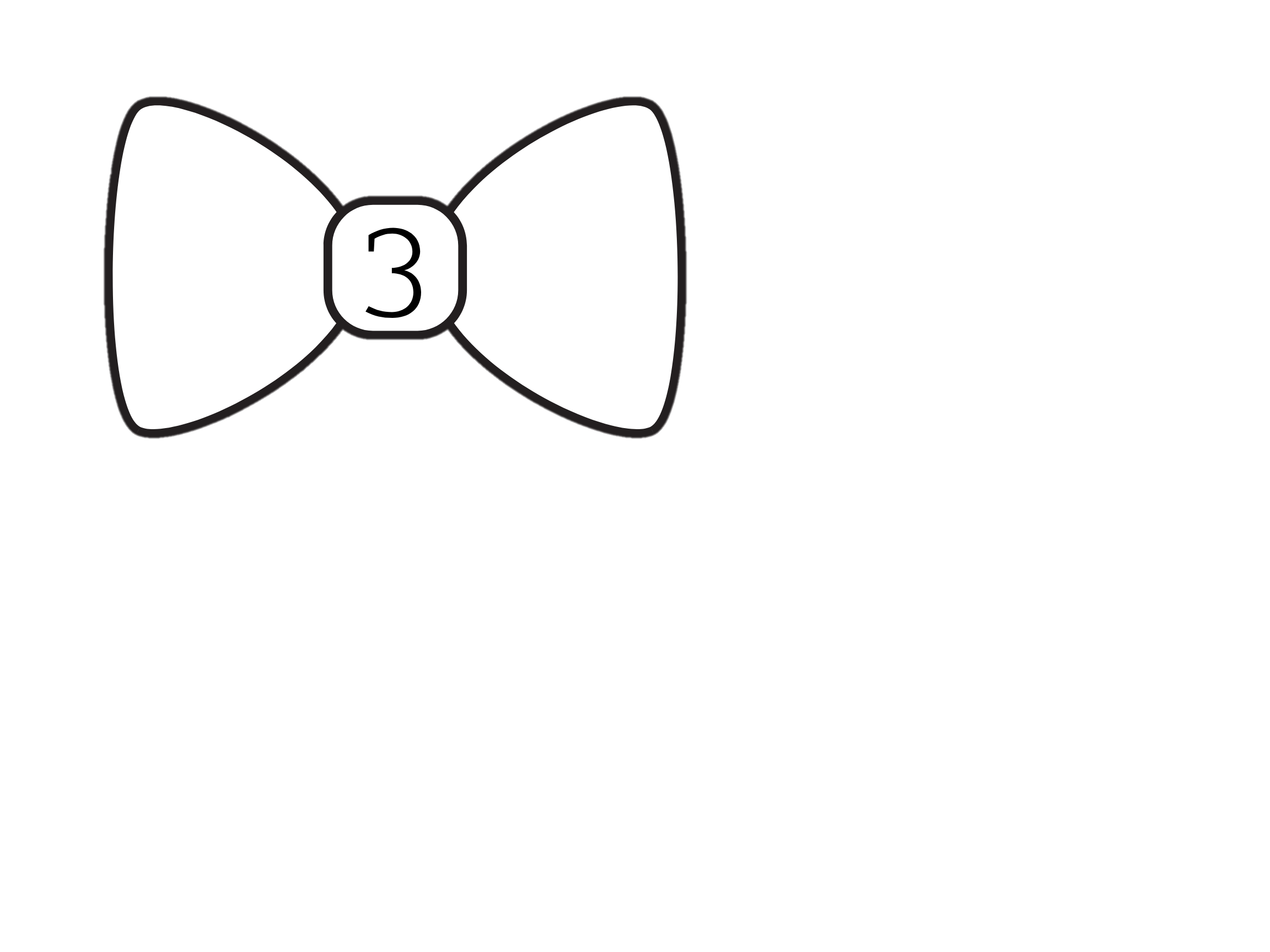 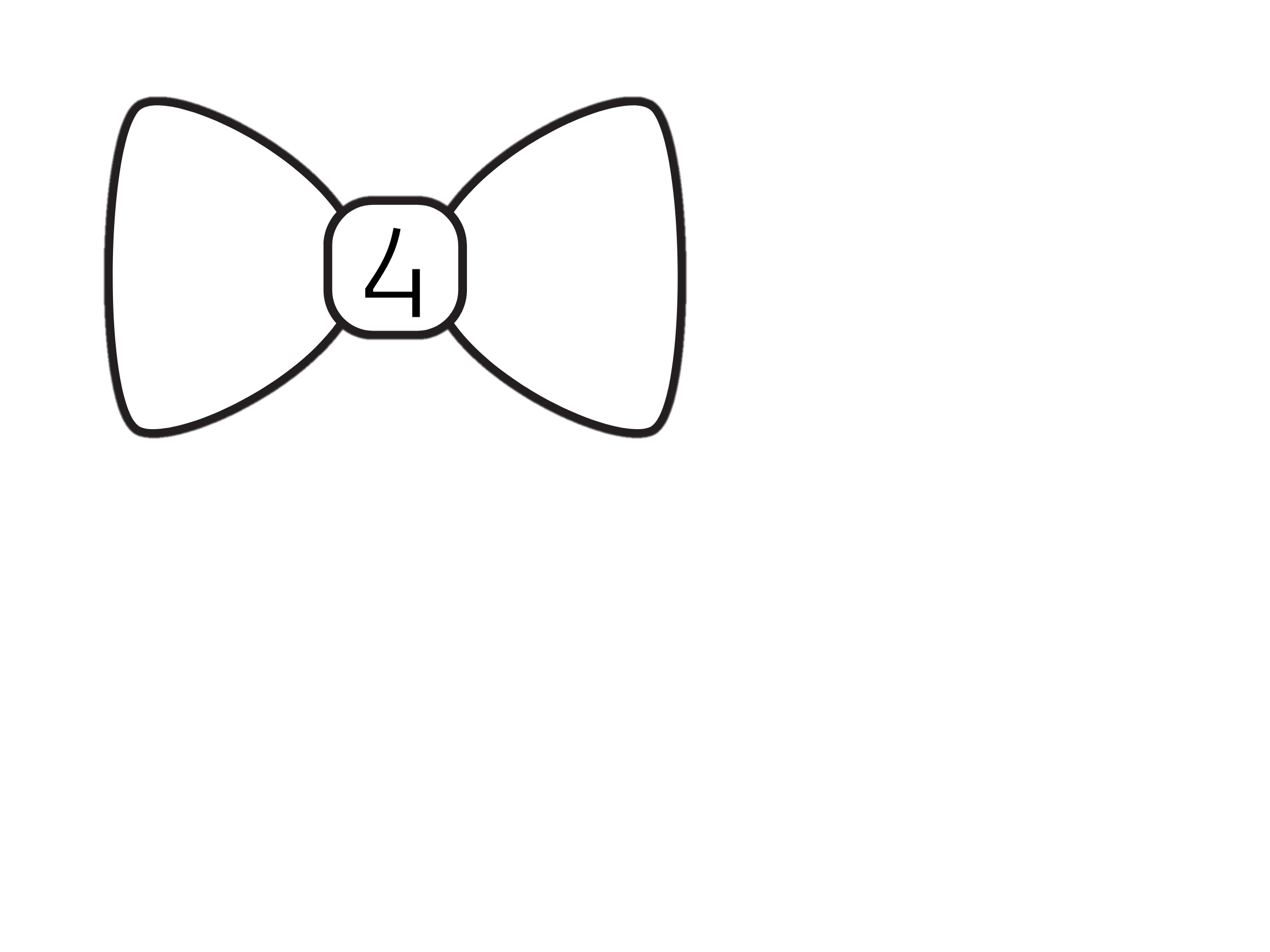 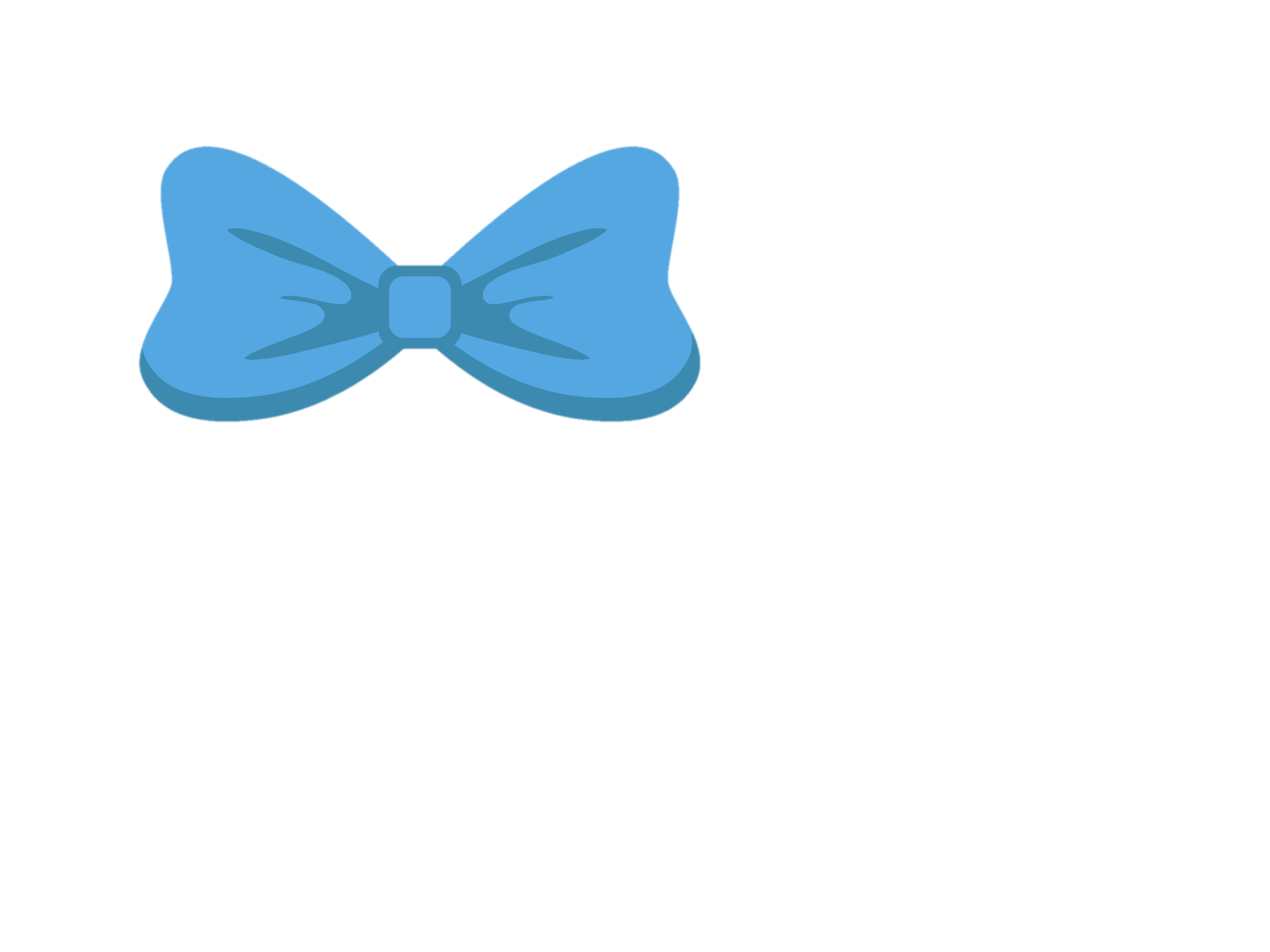 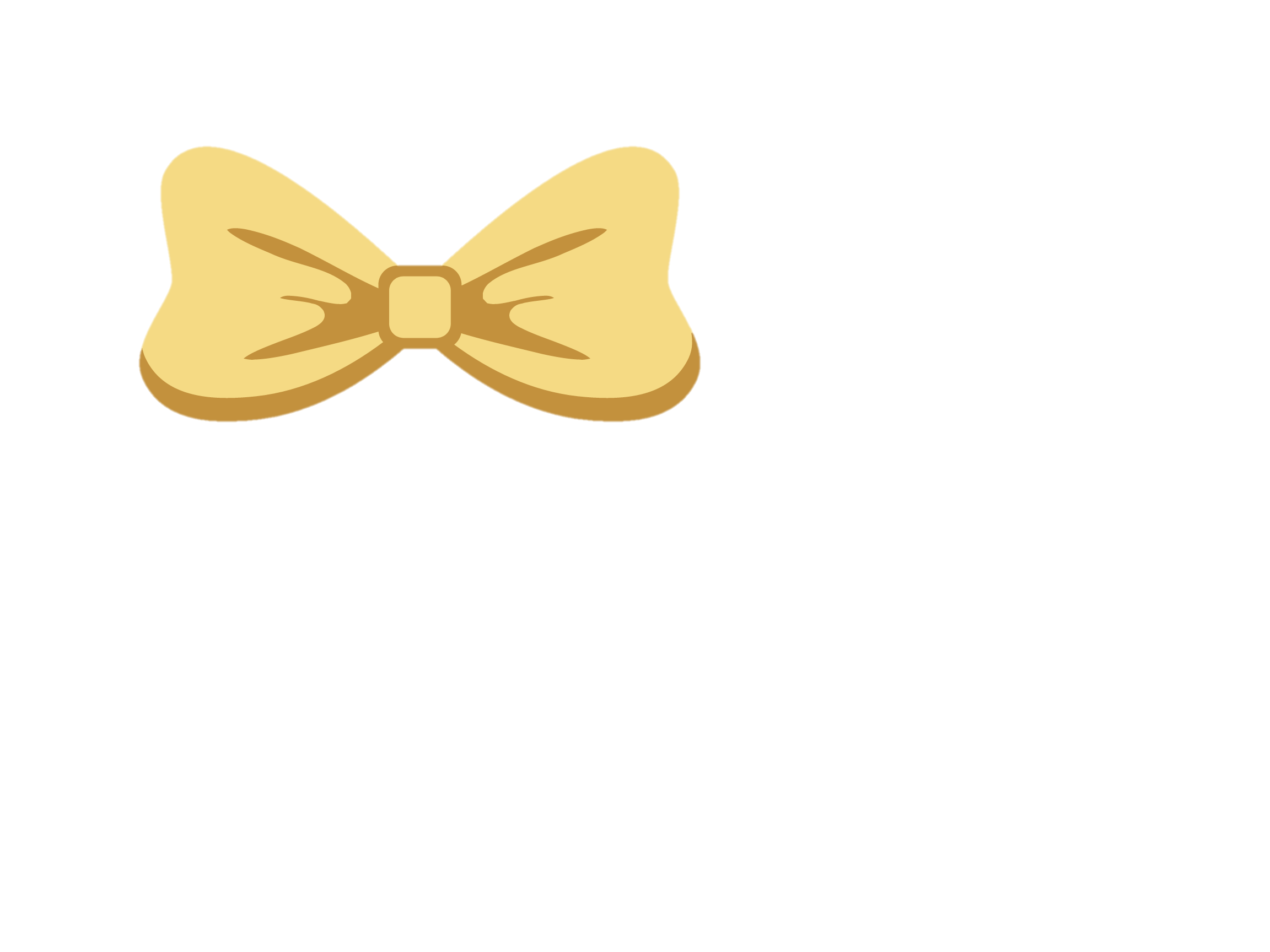 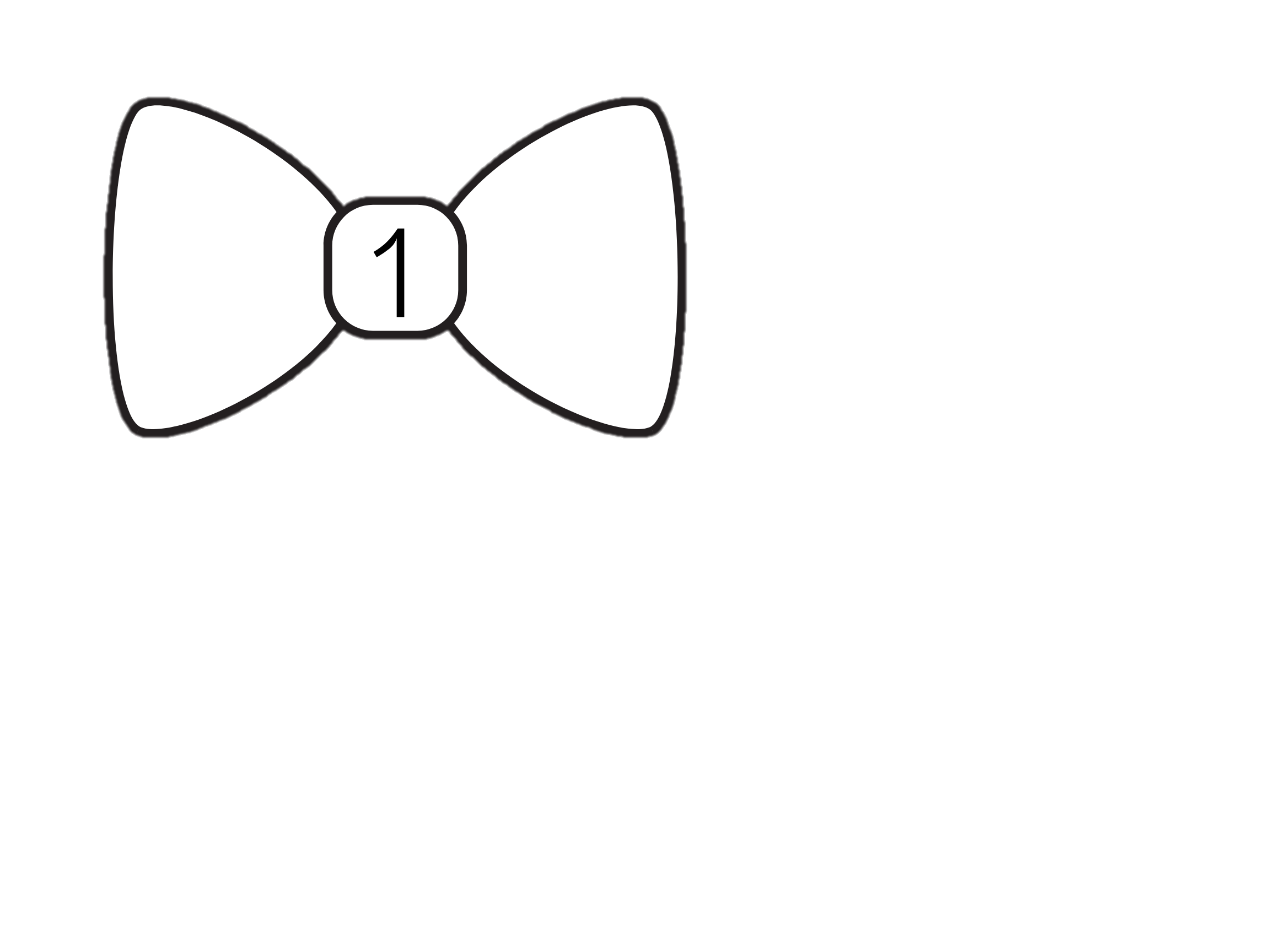 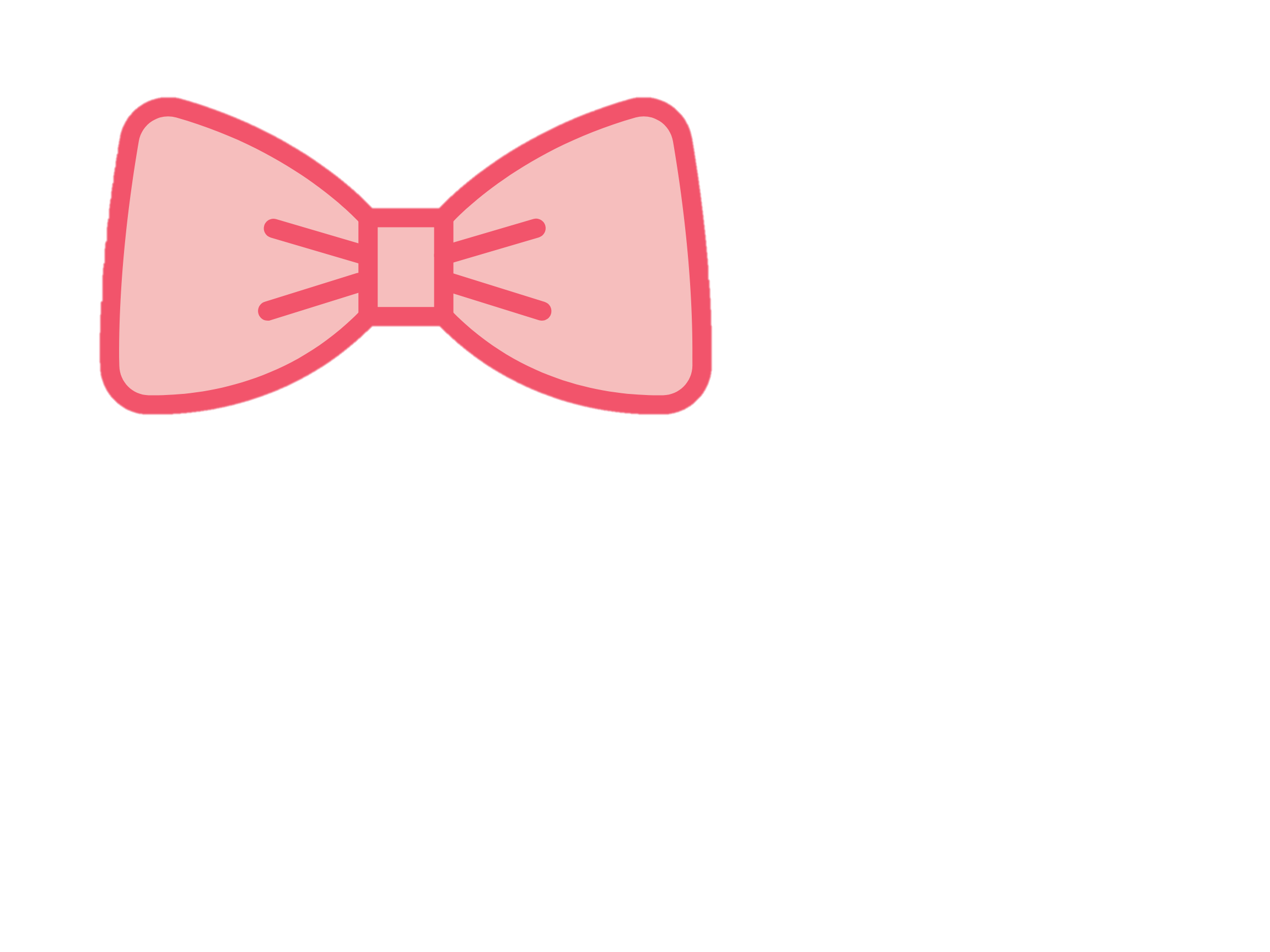 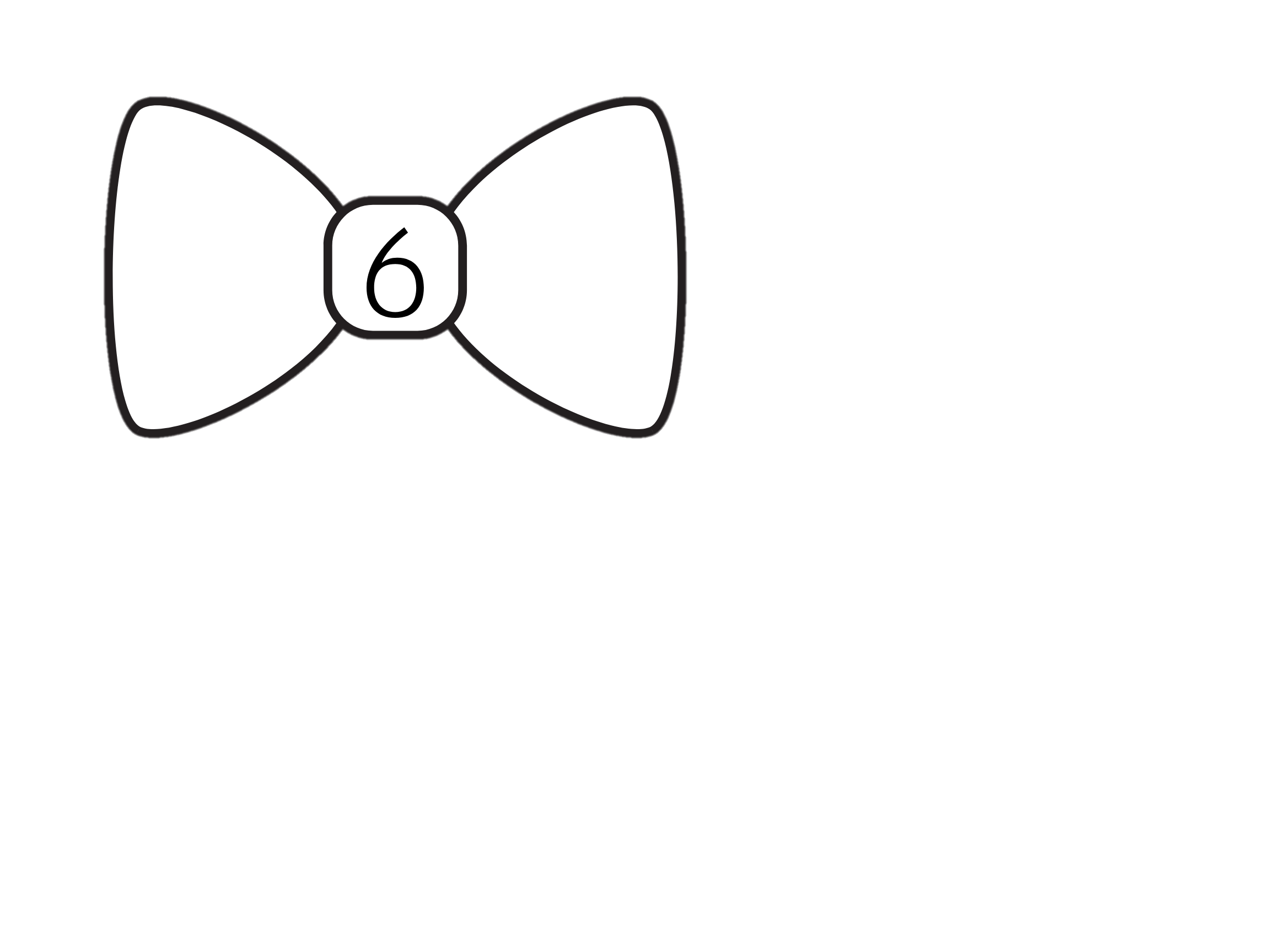 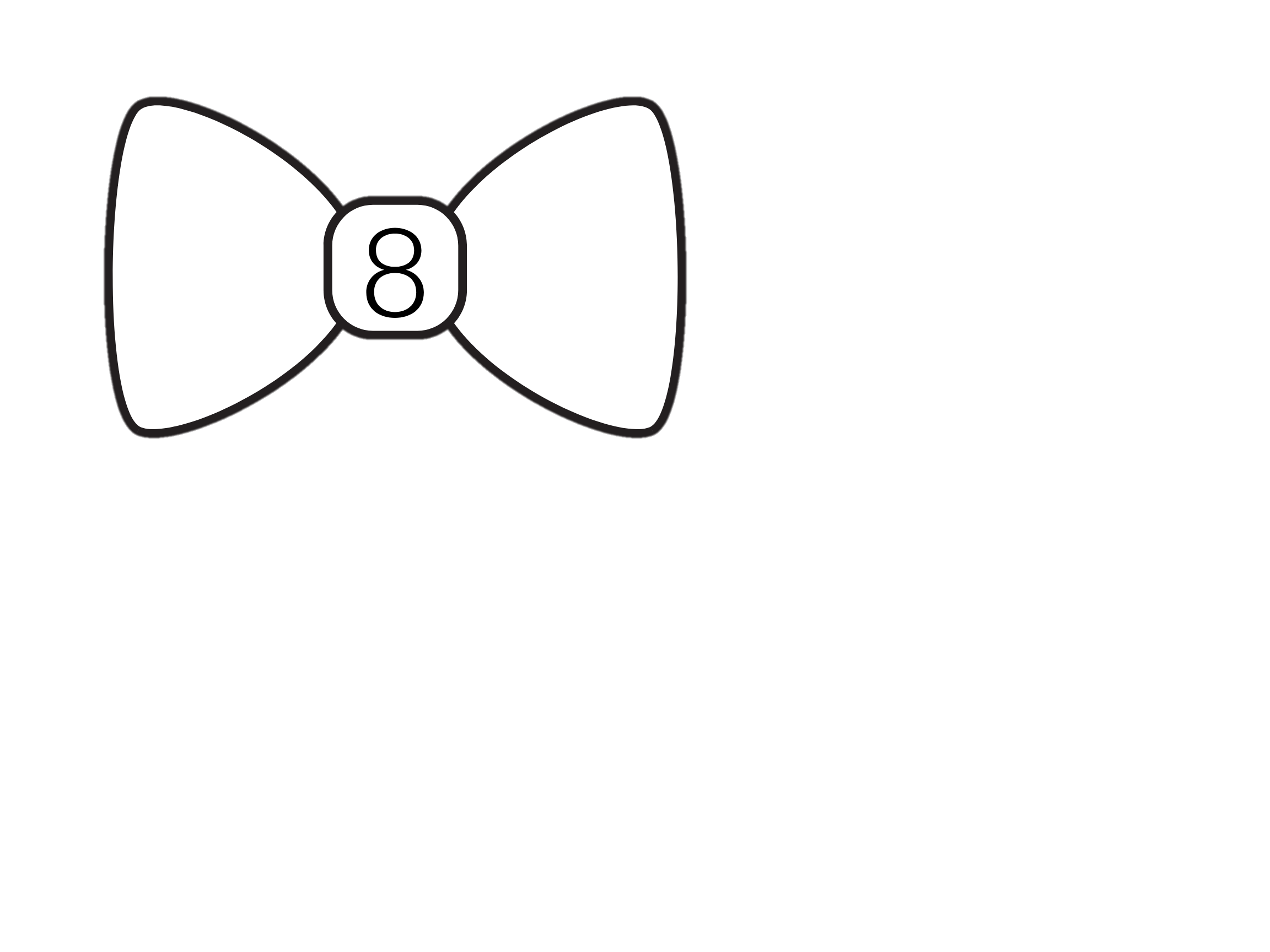 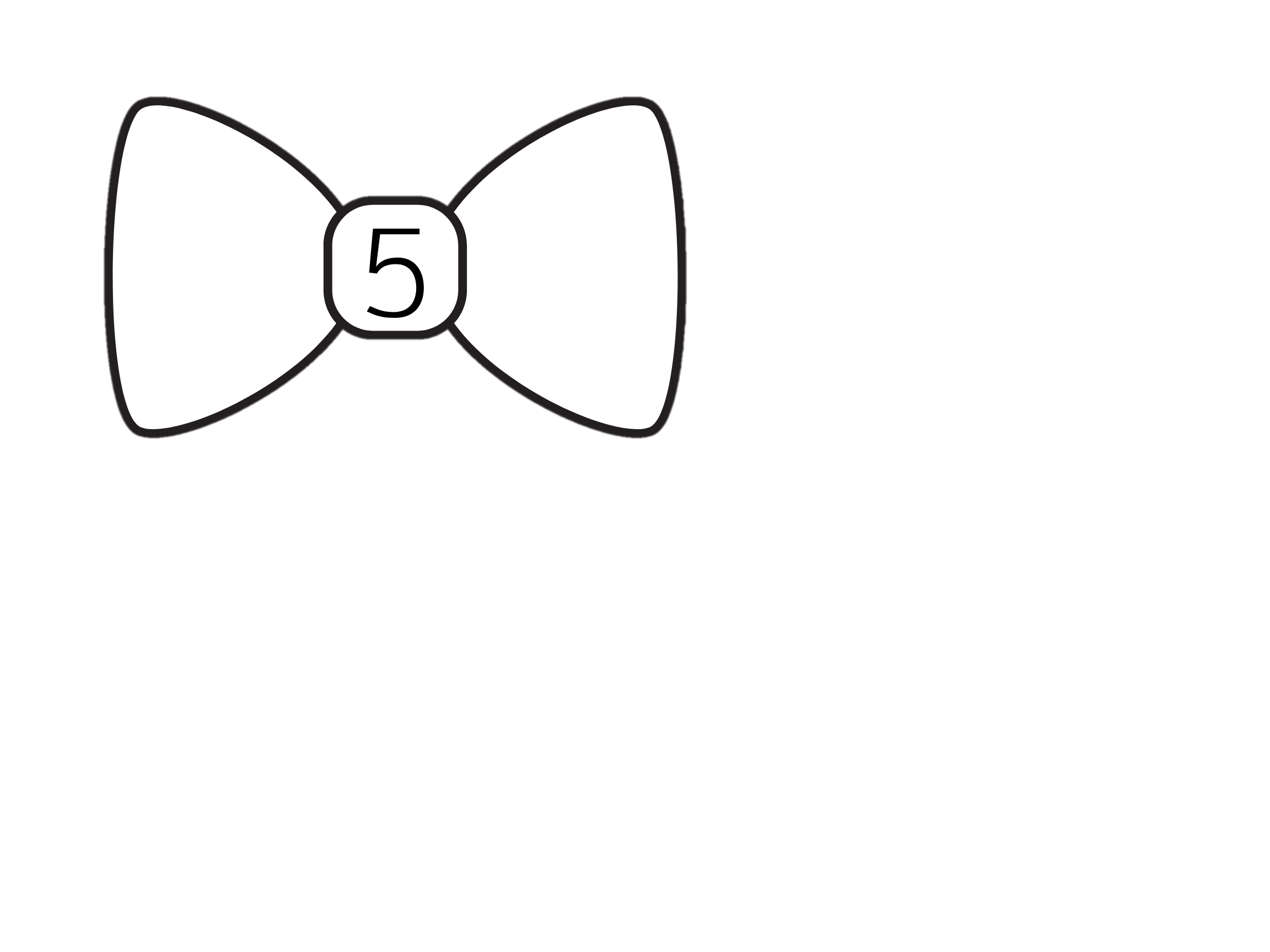 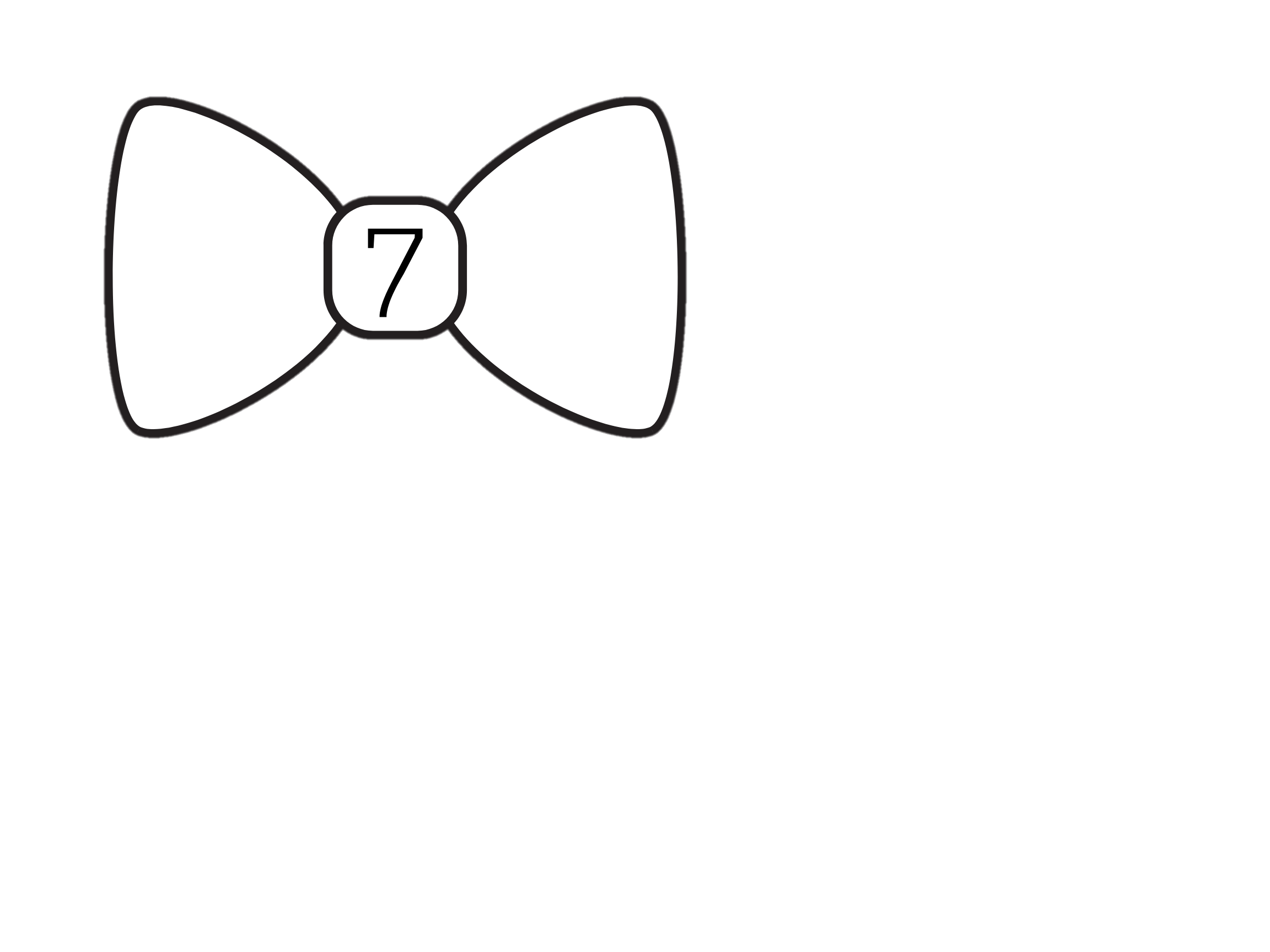 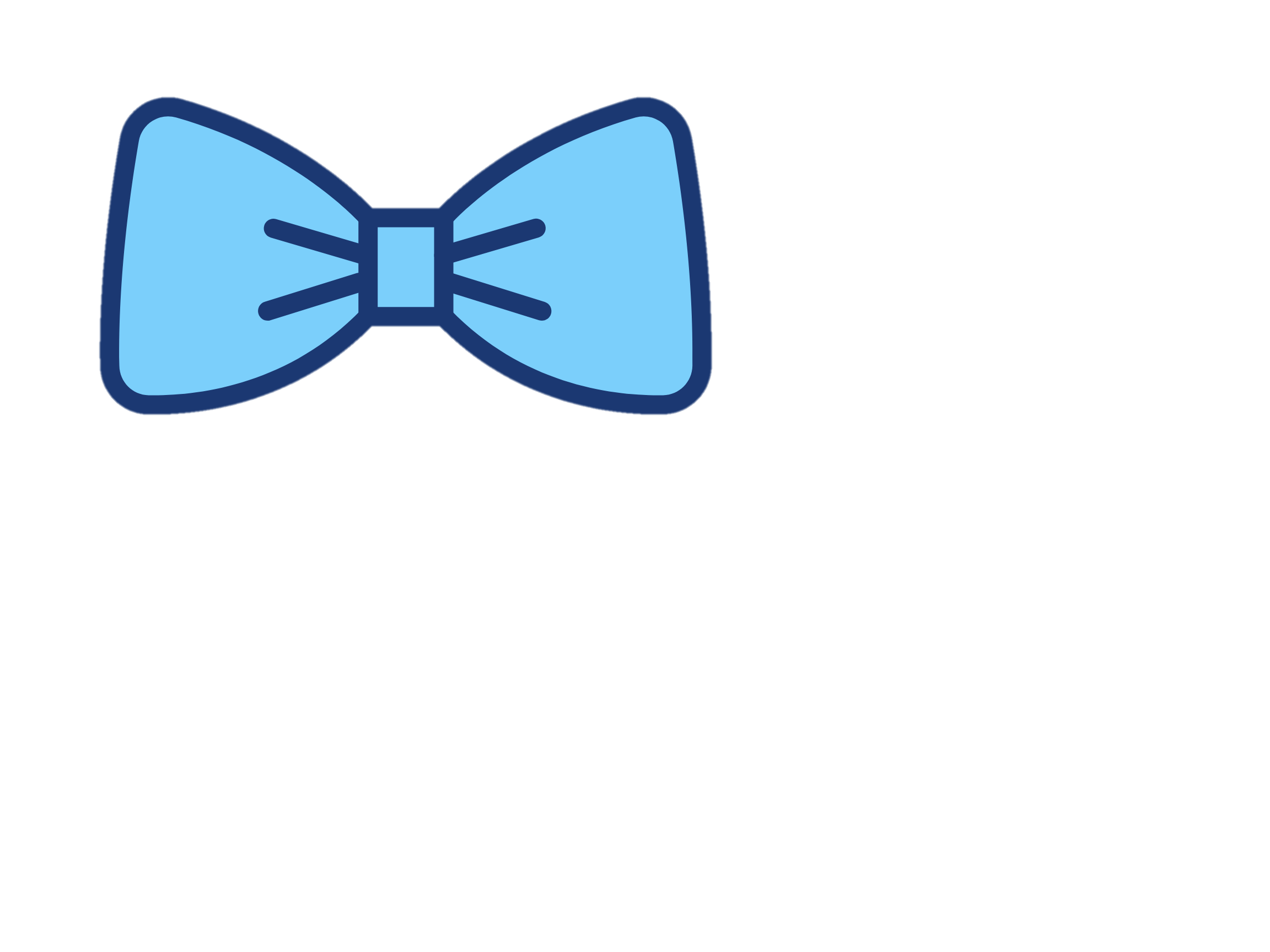 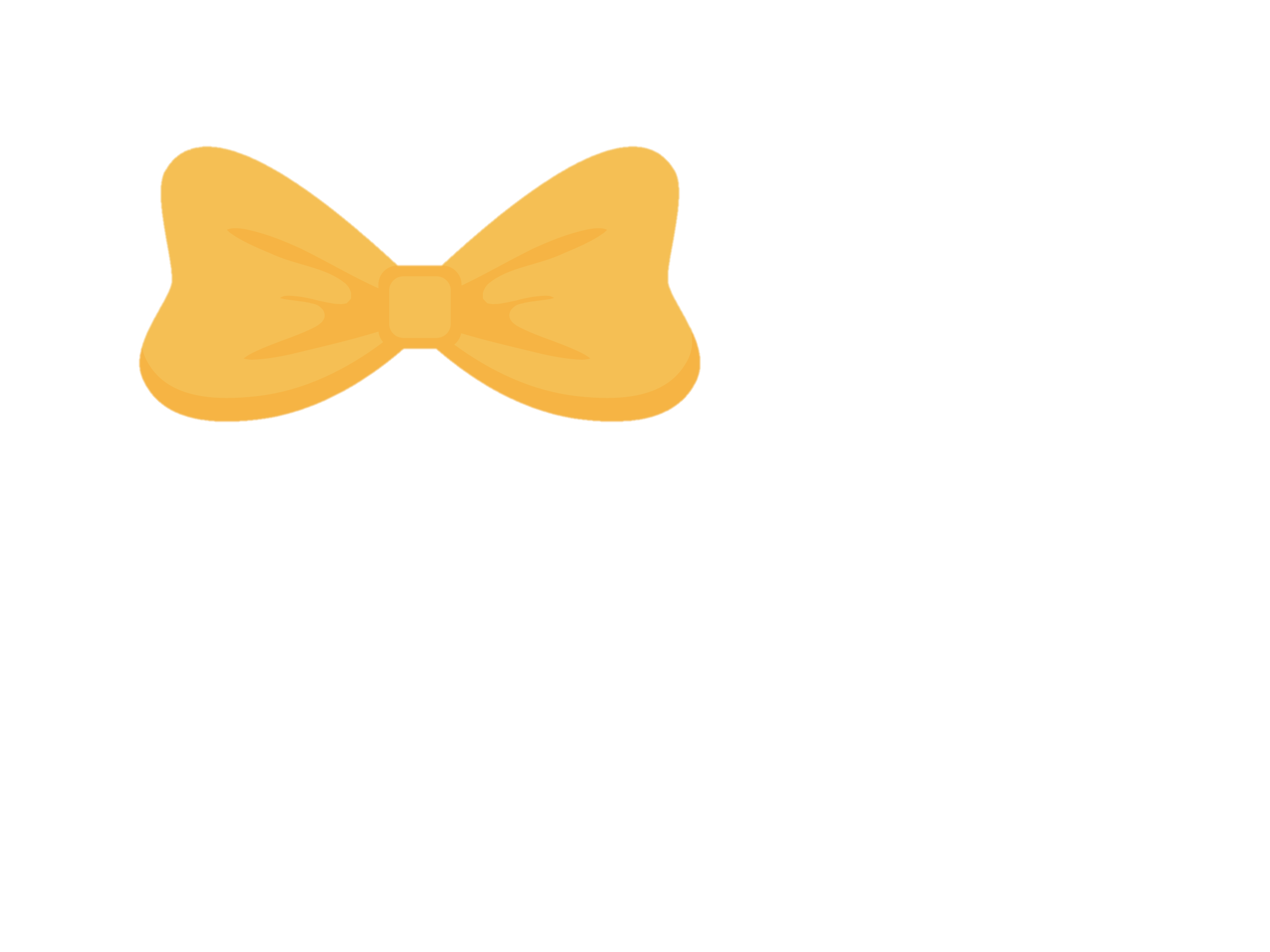 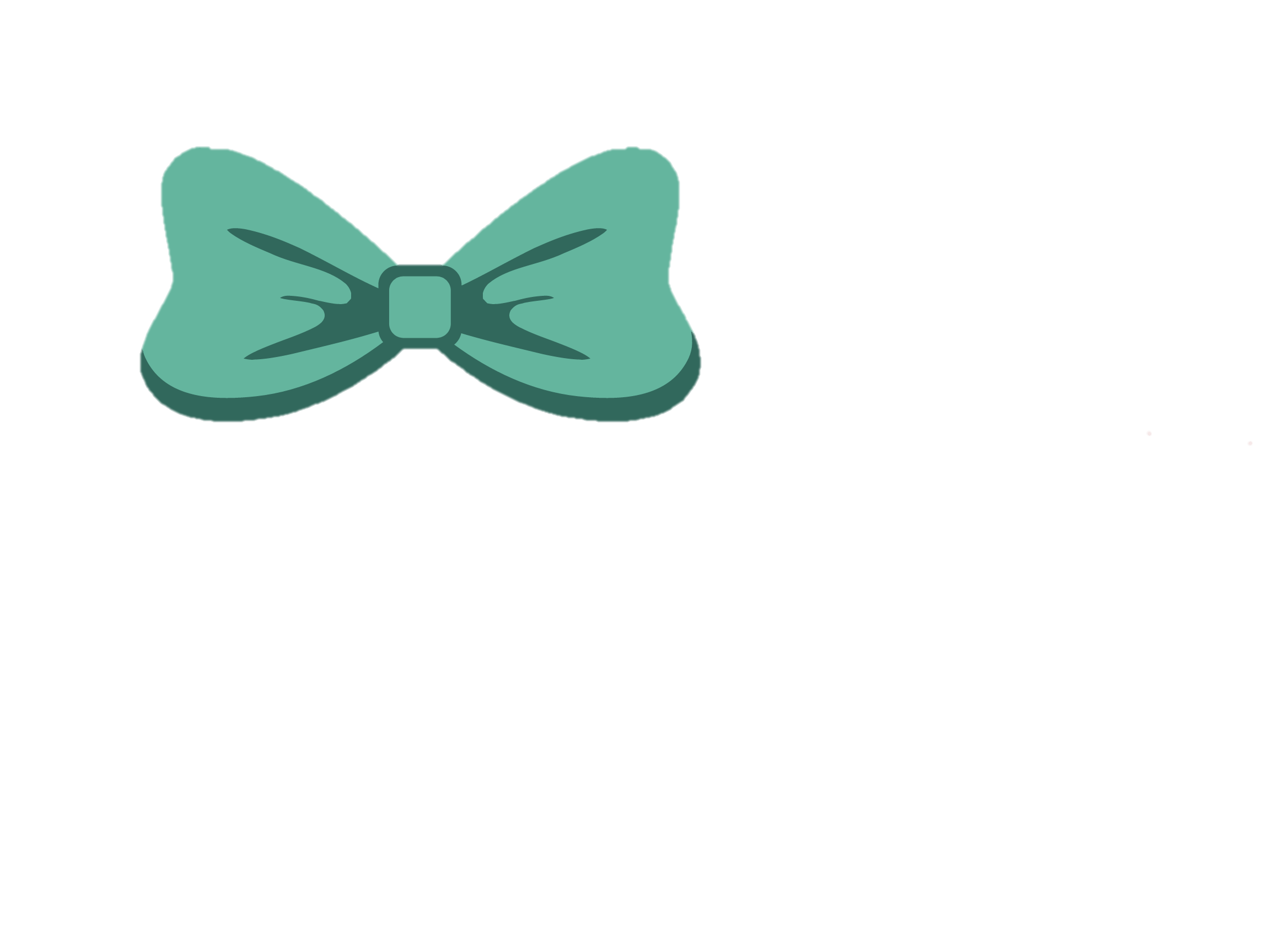 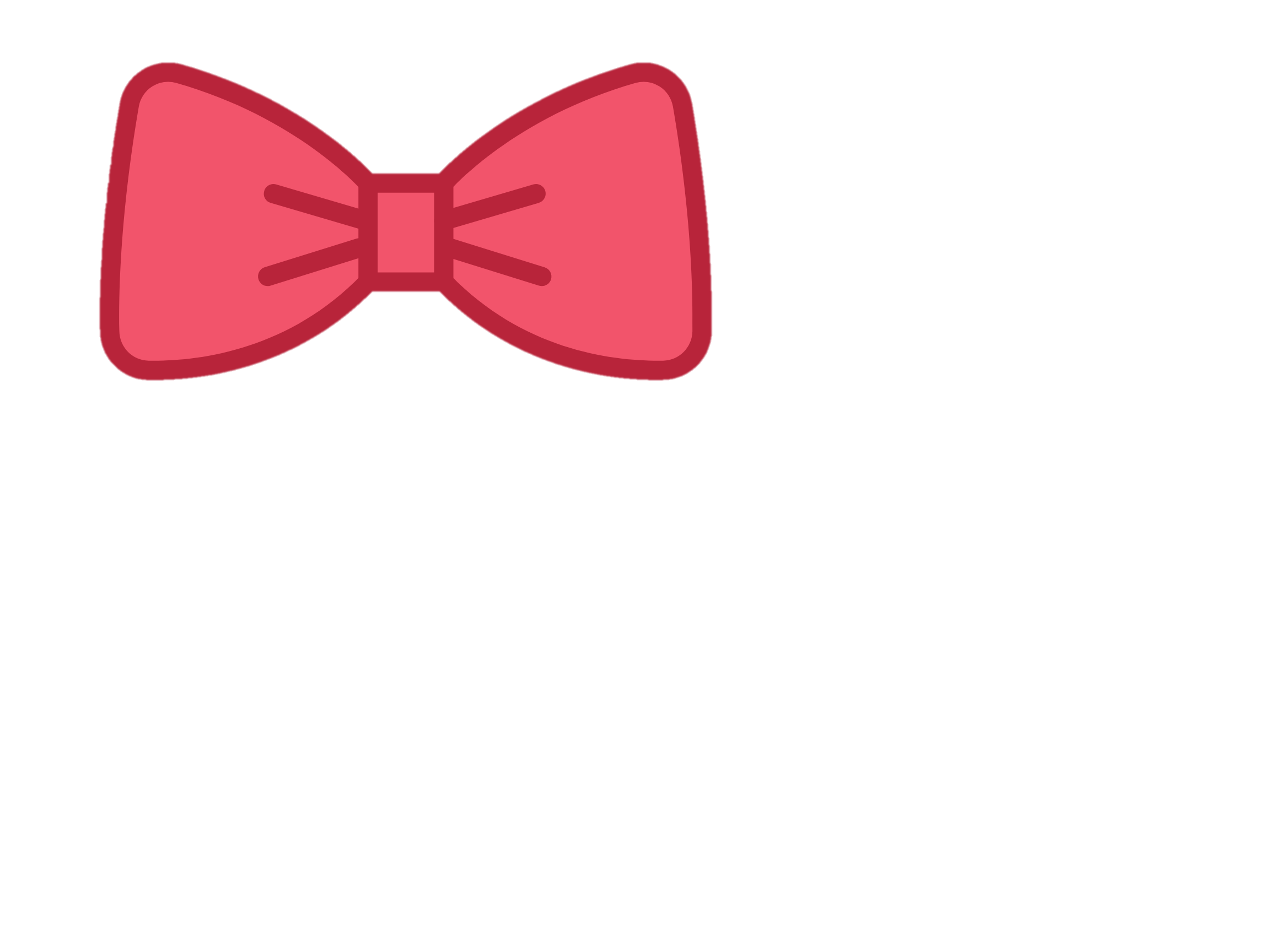